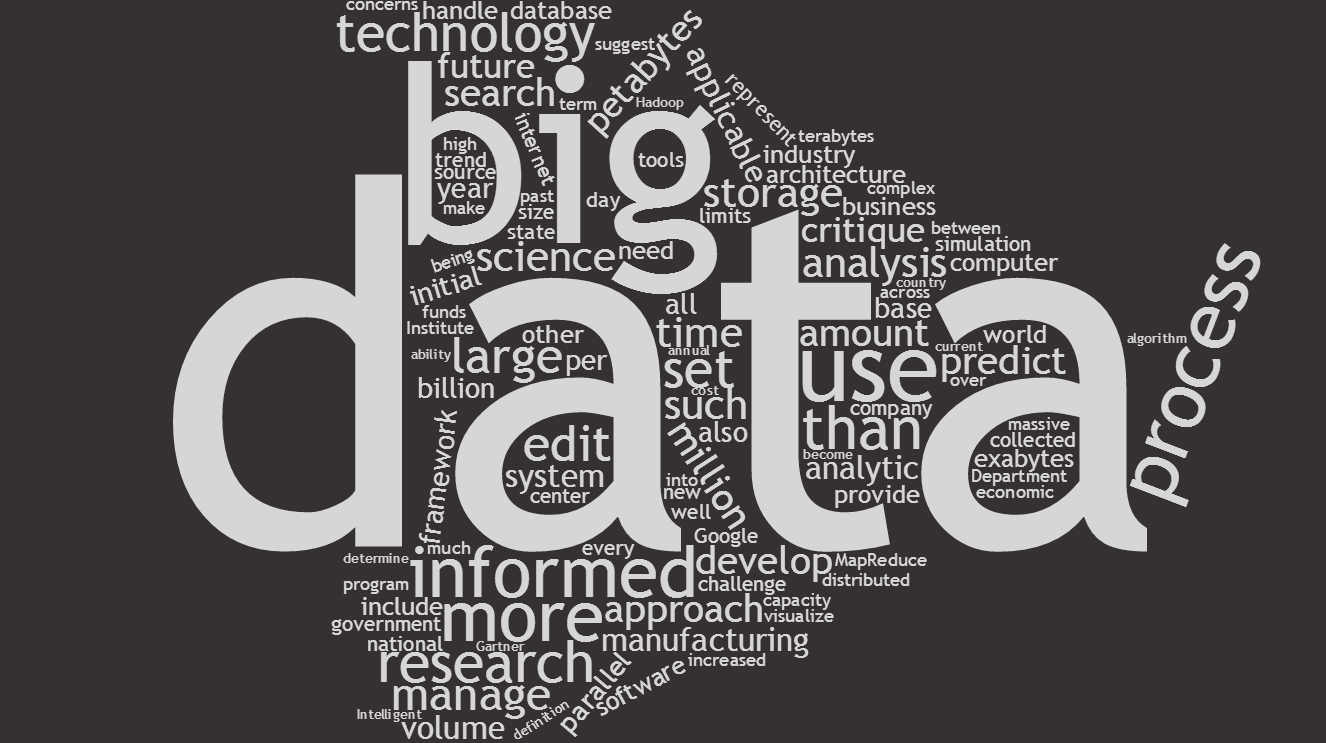 The Growth of a Data Scientist
我的資料科學之路
李 育 杰
Data Science and Machine Intelligence Lab
國立交通大學應用數學系
台灣資料科學年會
July 14-17, 2016
Big Data 3 V
台灣資料科學年會演講三要
要有趣
要有料
要有用
Agenda
From Data Mining to Big Data
Some my experiences in Data Science
Breast Cancer Diagnosis and Prognosis
Malicious URLs Detection
露天拍賣詐騙商品偵測
… 
Final Remarks
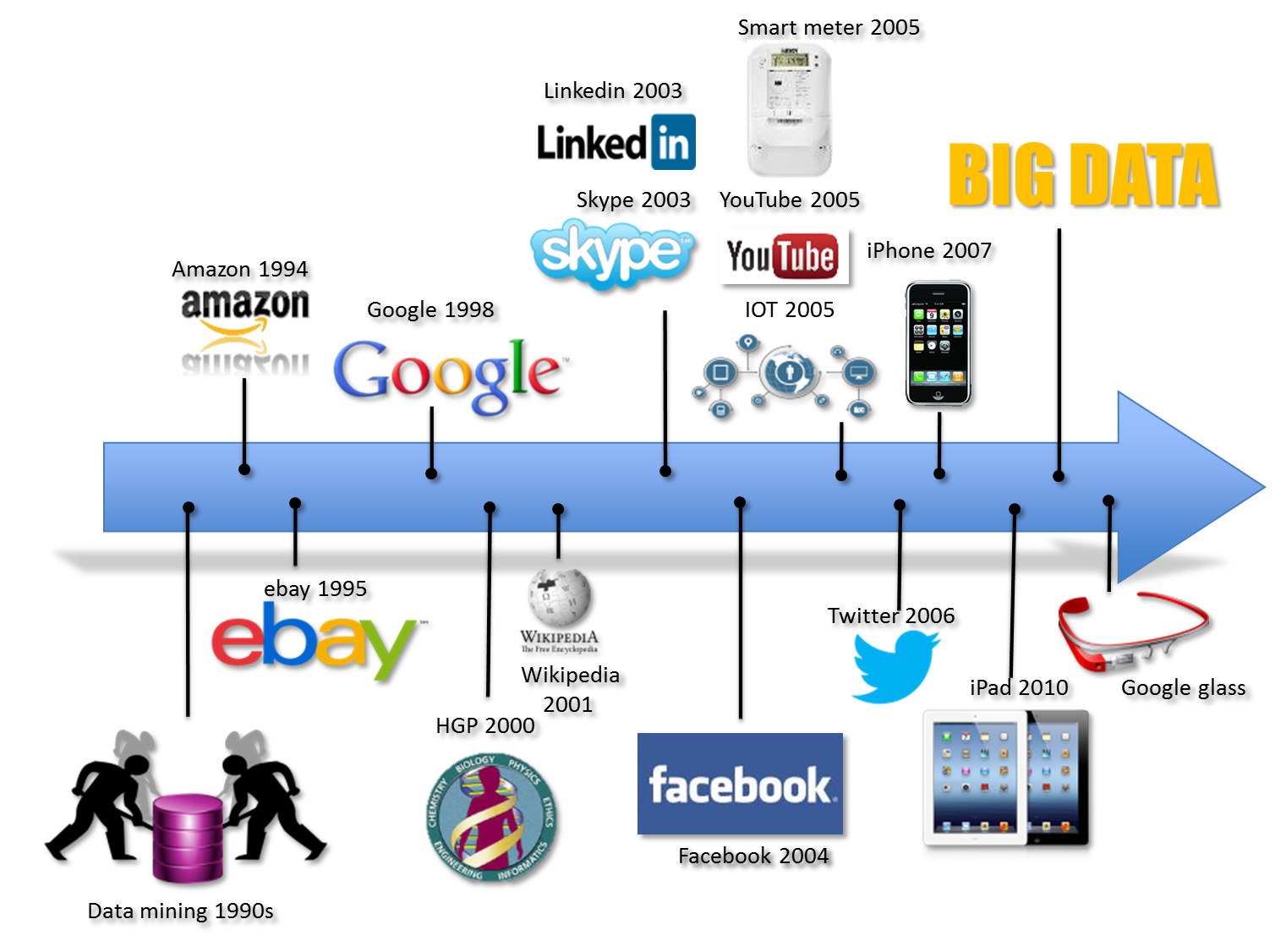 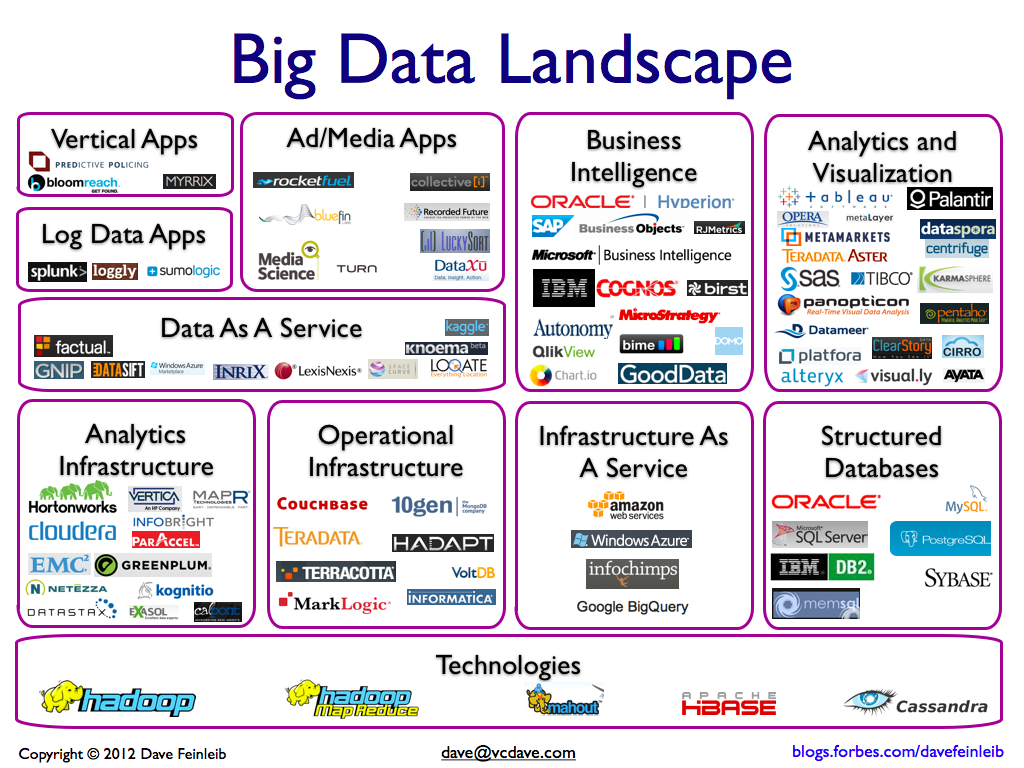 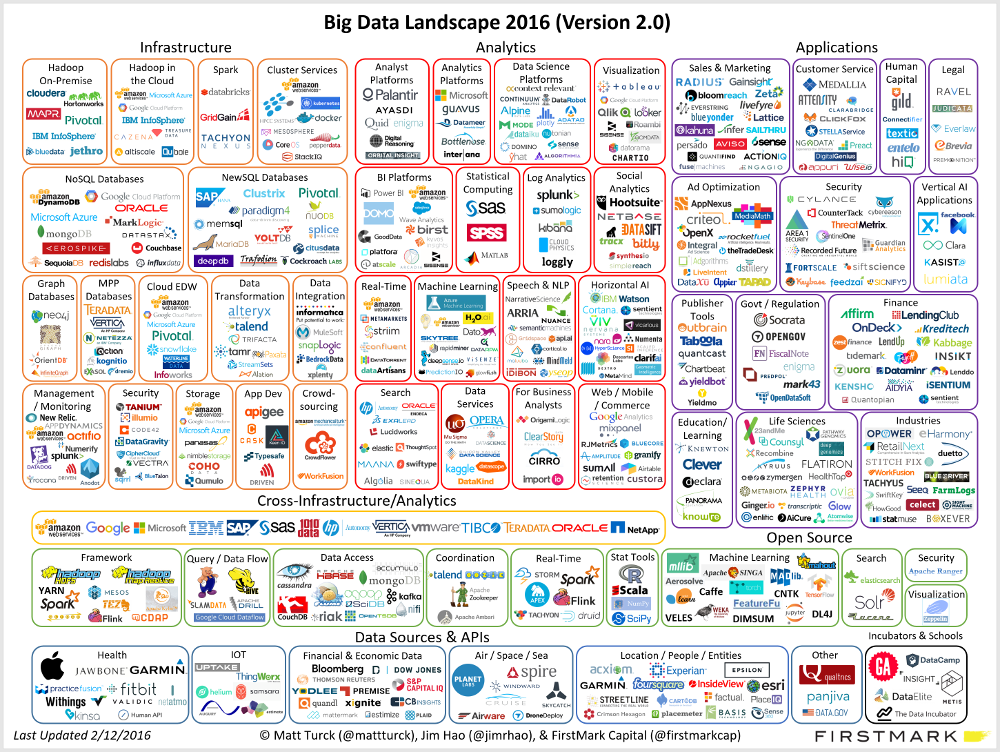 Breast Cancer Diagnosis and Prognosis
Cell Nuclei of a Fine Needle Aspirate電子顯微鏡下的組織液細胞
Nuclear feature extraction for breast tumor diagnosis, WN Street, WH Wolberg, OL Mangasarian
IS&T/SPIE's Symposium on Electronic Imaging: Science and Technology, 861-870
從電子顯微鏡影像到細胞特徵
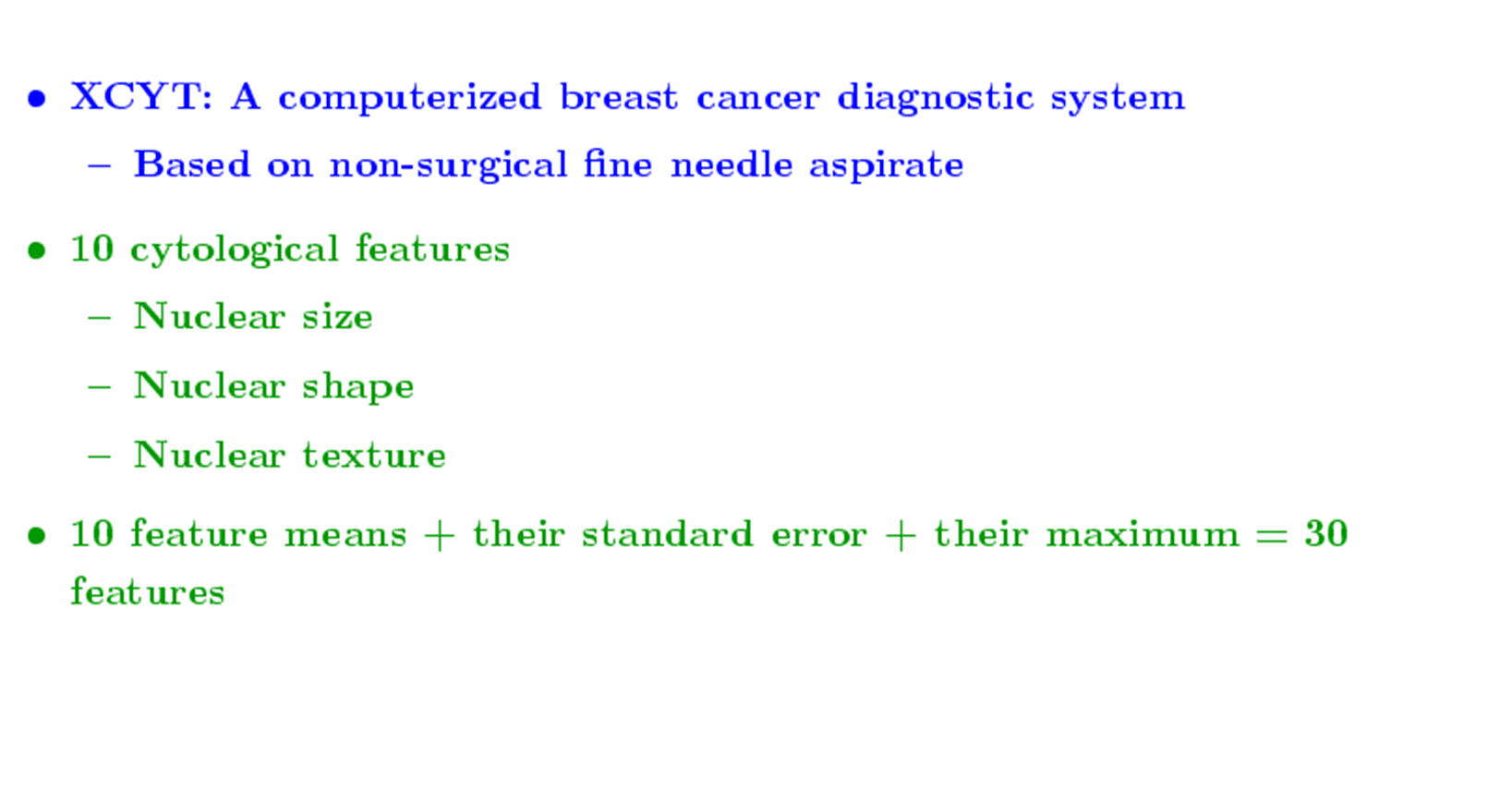 Breast Cancer Diagnosis via SVM97% Ten-fold Cross Validation Correctness780 Patients: 494 Benign, 286 Malignant
Who will be benefitted from Chemotherapy?
Survival Curves for Overall Patients:w./wo. Chemotherapy
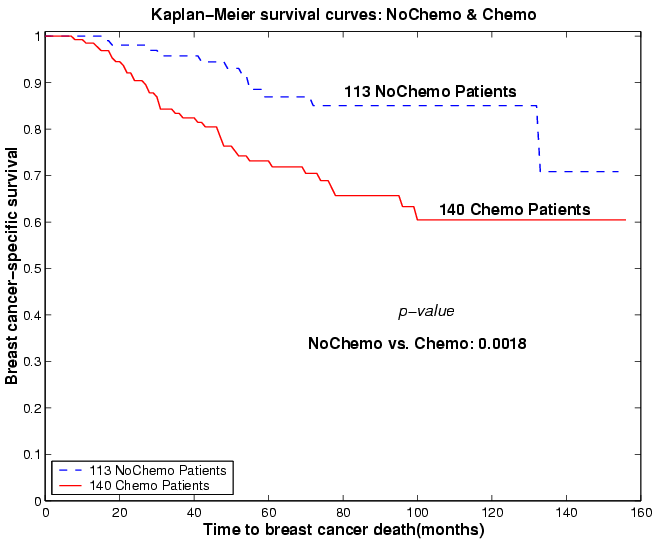 Overall Clustering Process
Poor1:
Lymph>=5 OR Tumor>=4
Compute Median Using 6 Features
Good1:
Lymph=0 AND Tumor<2
Compute Median Using 6 Features
Compute Initial
Cluster Centers
Cluster 113 NoChemo Patients
Use k-Median Algorithm with Initial Centers:
Medians of Good1 & Poor1
Cluster 140 Chemo Patients
Use k-Median Algorithm with Initial Centers:
Medians of Good1 & Poor1
44 NoChemo Poor
67 Chemo Good
73 Chemo Poor
69 NoChemo Good
Poor
Intermediate
Good
253 Patients
(113 NoChemo, 140 Chemo)
Survival Curves forGood, Intermediate & Poor Groups
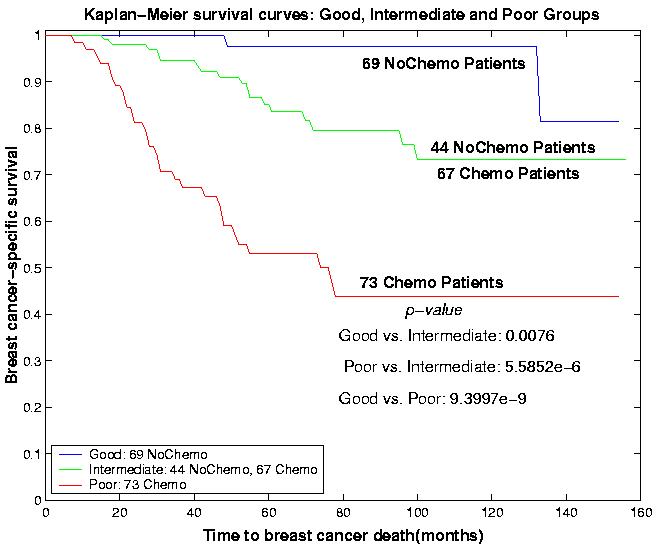 Survival Curves for Intermediate Group:Split by Chemo & NoChemo
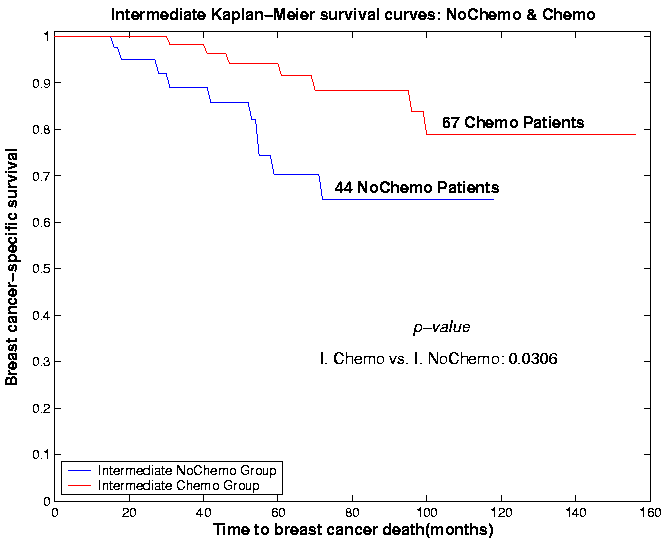 The Lessons I Learned
Privacy is an issue
Working with domain experts is EXTREMELY important 
Y2K
少也賤，故能多鄙事
Breast cancer survival and chemotherapy: a support vector machine analysis
YJ Lee, OL Mangasarian, WH Wolberg, Discrete Math. Problem with Medical Application,
 DIMACS Workshop
Survival-time classification of breast cancer patients
YJ Lee, OL Mangasarian, WH Wolberg 
Computational Optimization and Applications 25 (1-3), 151-166
Malicious URLs Detection
Can you filter out the benign URLs ONLY based on the URL stream?
Lab of Data Science & Machine Intelligence
09/10/2013
18
[Speaker Notes: Social Engineering, Spam
Identity Fraud
Drive-by Download
Botnet, zombie network]
Malicious Websites
Malicious websites have become tools for spreading criminal activity on the Web
Phishing
Malware
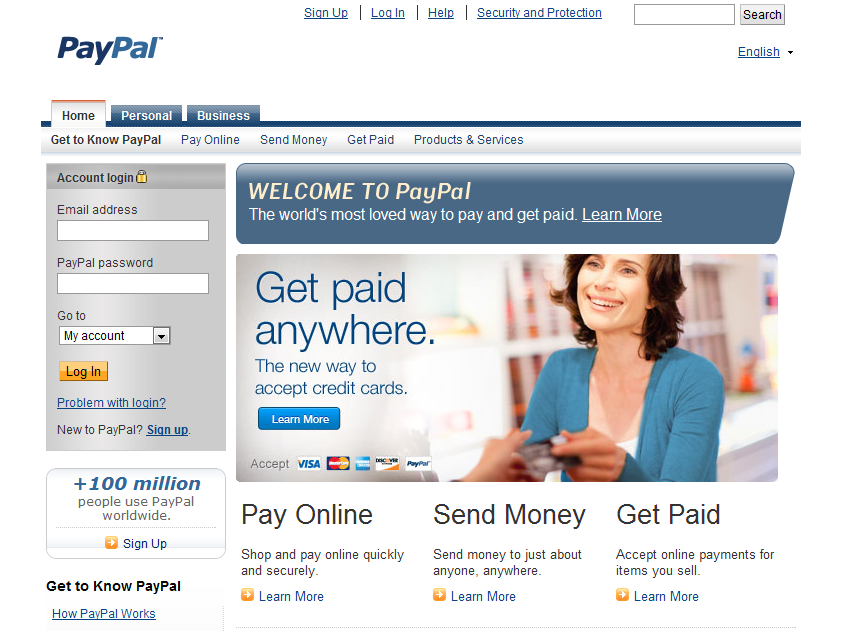 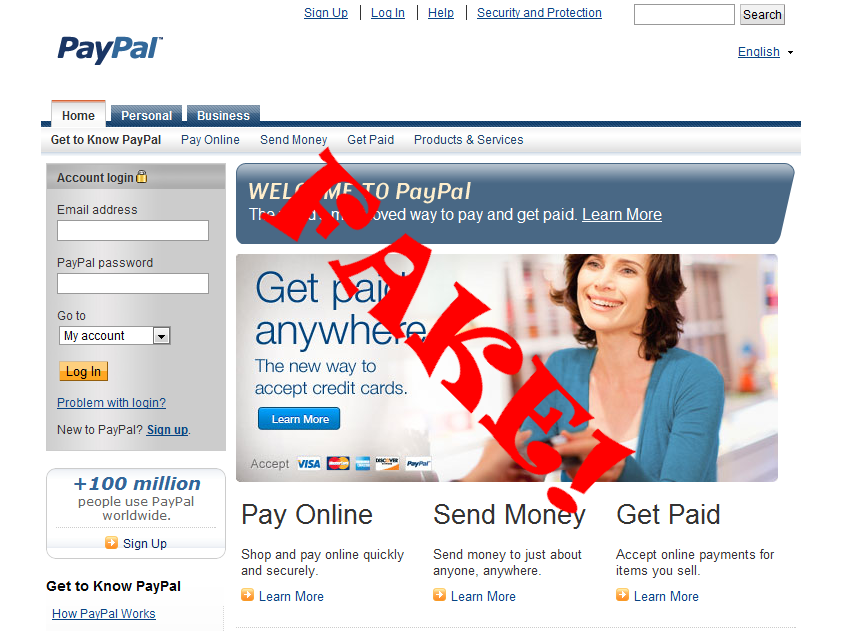 09/10/2013
19
(b) paypal.com-us.cgi-bin-webscr...
(a) paypal.com
[Speaker Notes: Social Engineering, Spam
Identity Fraud
Drive-by Download
Botnet, zombie network]
Defences of Malicious URLs
Blacklist service
PhishTank
Spam and Open Relay Blocking System (SORBS)
Real-time URI Blacklist (URIBL)
Malicious URLs detection
Google
Google safe browsing
Trend Micro
Web Reputation Service
Lab of Data Science & Machine Intelligence
09/10/2013
20
[Speaker Notes: Social Engineering, Spam
Identity Fraud
Drive-by Download
Botnet, zombie network]
Why Need a Filtering Mechanism?
URL requests received from users all over  the world
3,000,000,000 ~ 7,000,000,000 per day
200,000,000 ~ 800,000,000 need to be analyzed
Only 0.01% are malicious URLs
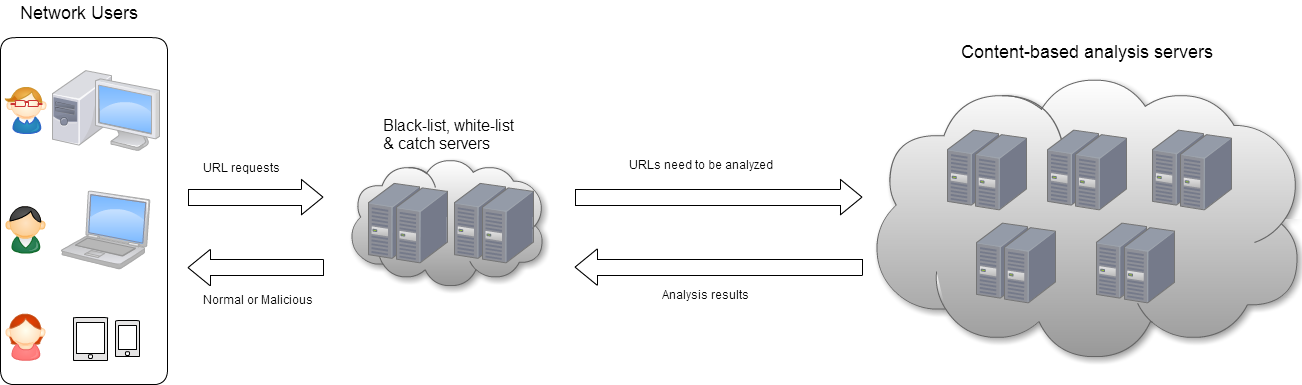 Filtering Mechanism
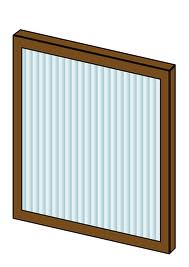 09/10/2013
21
Lab of Data Science & Machine Intelligence
[Speaker Notes: Here need to emphasize the amount of requested URLs is too large to use the host-based information (whois information) or content information]
Requirements from Industry
No page content need for prioritization
Prioritization means to return the most suspicious URLs
No host based information is allowed
Effectiveness
Filtering (Download) Rate = Filtered URLs/Total URLs < 25% 
Malicious Coverage = Filtered Malicious URLs/ Total Malicious URLs > 75%
Performance – Filtering
> 2000 URLs per second for 1 dual-core VM with 4GB memory.
Scalability
One hour data should be consumed in one hour
09/10/2013
22
Lab of Data Science & Machine Intelligence
[Speaker Notes: Here need to emphasize the amount of requested URLs is too large to use the host-based information (whois information) or content information]
Big Challenges
Large scale data streaming
One million URLs will be received per hour in average 
High dimension and sparse presentation
Lexical information makes feature vector to become very sparse
Extremely imbalanced data set
Only contains about 0.01% malicious URLs
Malicious URLs usually have very short life time
Lab of Data Science & Machine Intelligence
09/10/2013
23
[Speaker Notes: Normal URL stand for a longer time for usability
This page should emphasize the 3 Vs]
Finding a Needle in a Haystack
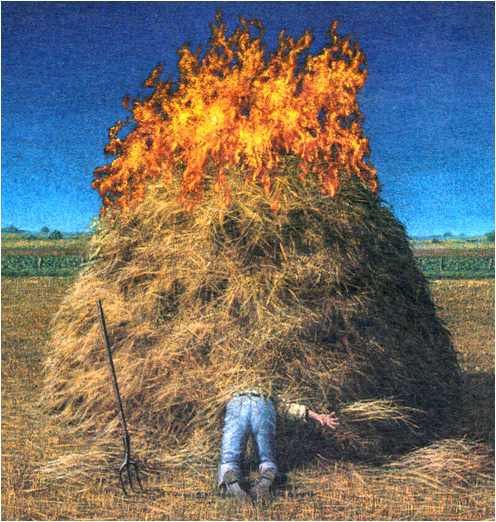 09/10/2013
24
Lab of Data Science & Machine Intelligence
[Speaker Notes: Normal URL stand for a longer time for usability
This page should emphasize the 3 Vs]
Our Main Results
Malicious URLs Covering Rate
90%
75%, requirement
25%, if uniformly random
Filtering Rate ≈ False Positive Rate
09/10/2013
Lab of Data Science & Machine Intelligence
25
[Speaker Notes: Normal URL stand for a longer time for usability
This page should emphasize the 3 Vs]
Feature Extraction
Limitations: Can not use
Host-based information
Web page content information
Two types of feature sets are proposed
Lexical features
Descriptive features
Lab of Data Science & Machine Intelligence
09/10/2013
26
[Speaker Notes: Two type of feature sets are proposed as different views for inspecting received URL]
Lexical Features: Information of Words
The words in a URL string are translated into a Boolean vector
Each Boolean value represents the occurrence of specific word
Each URL component is split by specific delimiters and the words will be saved in a dictionary
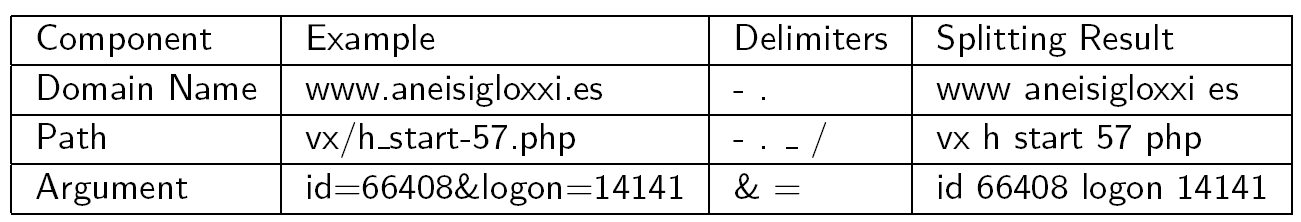 09/10/2013
Lab of Data Science & Machine Intelligence
27
Lexical Features (cont.)
Three character length sliding window on the domain name
For the malicious websites which slightly modify its domain name
For reducing memory usage of dictionary:
Remove zero-weight words
Remove word form argument value
Replace IP with AS number (Using static mapping table)
Replace the digits in word with regular expression
Example: replace cool567 to cool[0-9]+
Keep the words generated in the last 24 hours only
09/10/2013
Lab of Data Science & Machine Intelligence
28
Descriptive Features: Static Characteristics of URL String
Descriptive features observed from malicious websites
For detecting the phishing websites
A Digit between Two Letters (LDL)
Examp1e
A Letter between Two Digits (DLD)
award2o12
For detecting malware website
Executable File or Not
09/10/2013
Lab of Data Science & Machine Intelligence
29
[Speaker Notes: Descriptive features are not easily changed by modifying the URL.]
Descriptive Features (cont.)
Fraction of domain name
Categorizing characters to letters, digits and symbols
Splitting domain name by the connection of different categories
Summing of longest token length of each category and divides by the domain name length
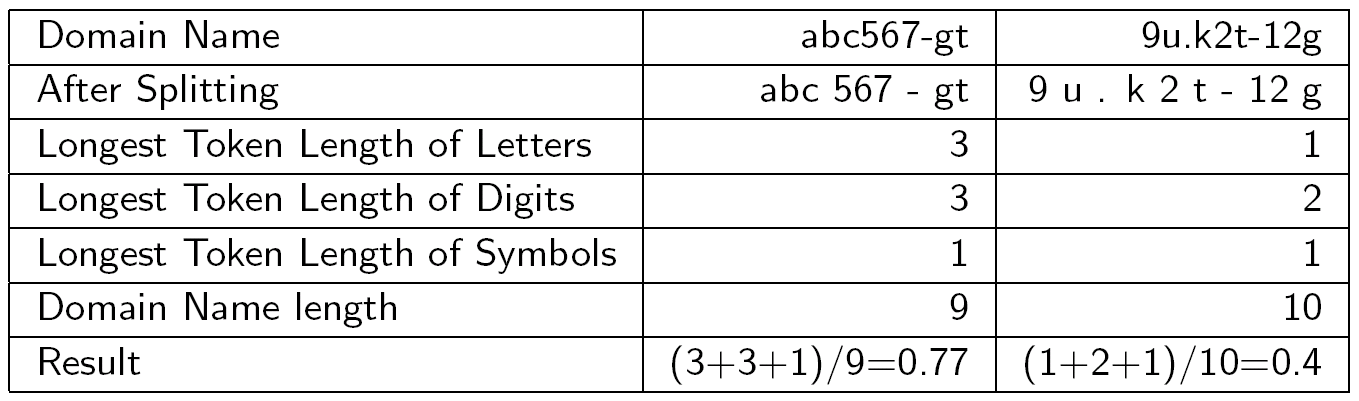 09/10/2013
Lab of Data Science & Machine Intelligence
30
Descriptive Features (cont.)
For detecting randomly generated string
Alphabet Entropy
Number Rate
For detecting abnormal phenomenon in URL string
Length
Length Ratio
Letter, digit and symbol count.
For detecting the common way on URL
Using IP as Domain Name
Default Port Number
For covering the Sparse Features
Delimiter Count
The Length of Longest Word
09/10/2013
31
Lab of Data Science & Machine Intelligence
Collaborative Filtering Models
We choose two online learning algorithms to update the model for
Saving processing time and memory usage
Adjusting model from concept drift of data streaming
Two prospects of features to build two filters 
For descriptive features
Passive-aggressive algorithm
For lexical features
Confident weighted algorithm
Over-sampling technique for extremely imbalanced data set
Lab of Data Science & Machine Intelligence
09/10/2013
32
[Speaker Notes: The online learning algorithm is a memory-efficient machine learning algorithm
Different with batch learning, online learning algorithm doesn't need to keep old instances in memory for training.
Usually be used in the large-scale problem]
Training Process
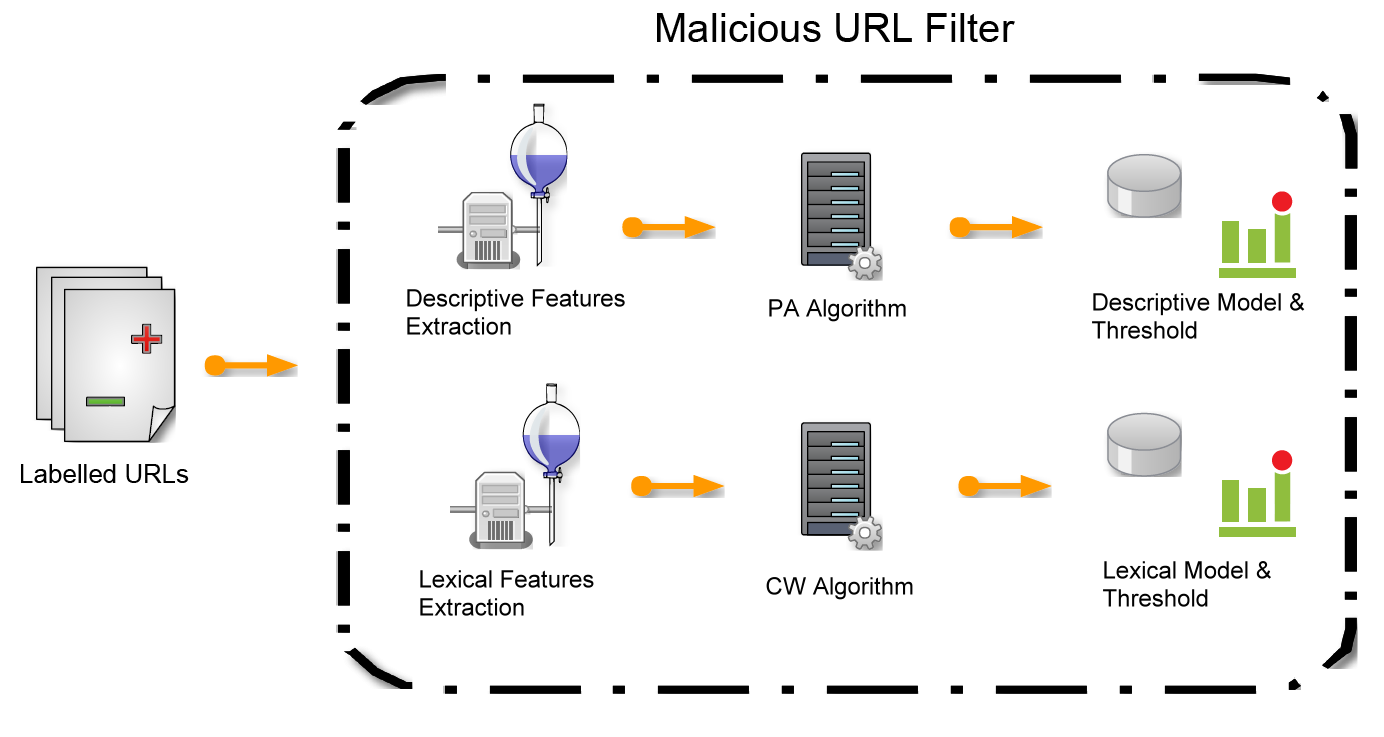 09/10/2013
Lab of Data Science & Machine Intelligence
33
Prediction Process
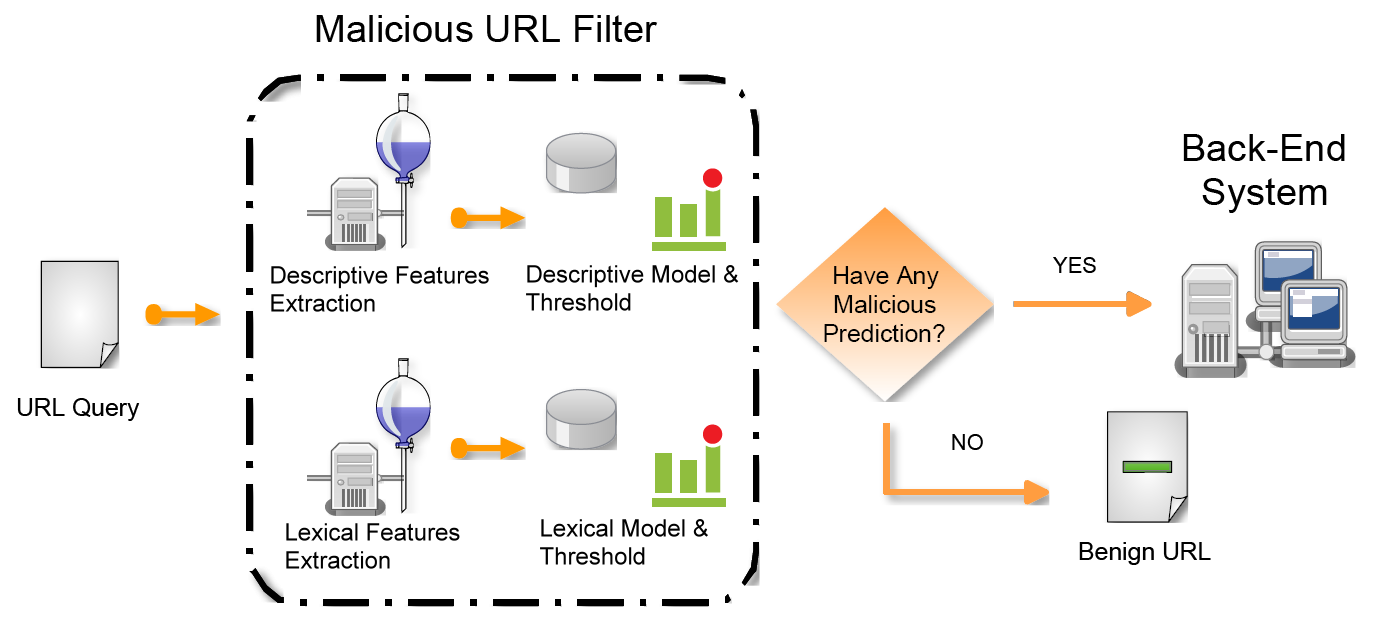 09/10/2013
Lab of Data Science & Machine Intelligence
34
Evaluation
Data Set


 
Measure
Download Rate (DR)
(TP + FP) / # of instances
Missing Malicious Rate (MMR)
FN / (TP + FN)
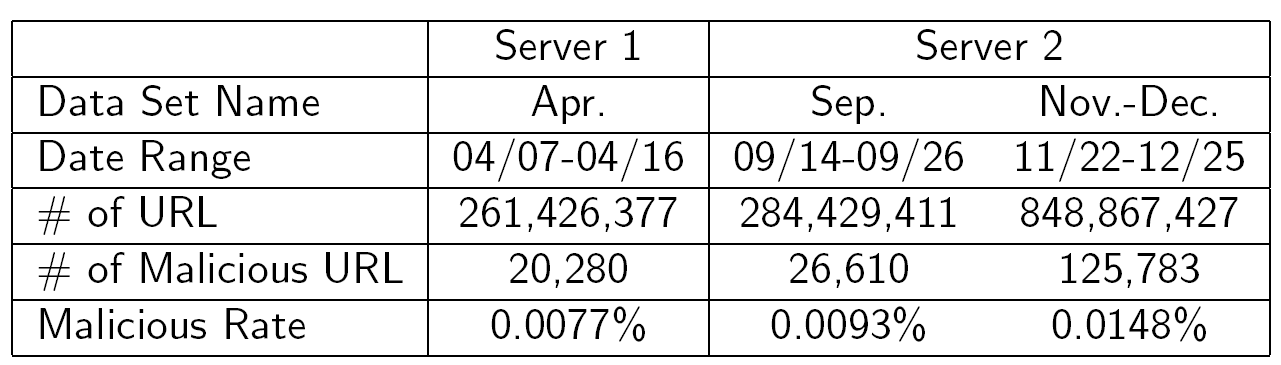 09/10/2013
Lab of Data Science & Machine Intelligence
35
Evaluation: Efficiency
Environment
CPU : Dual-core (3.00GHz)
Memory : 4GB OS : Cent OS 64 bit 
Results
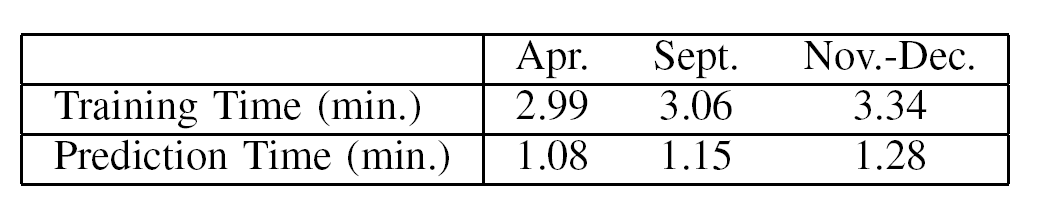 09/10/2013
Lab of Data Science & Machine Intelligence
36
[Speaker Notes: For the security company,
They use Intel(R) Xeon(TM) CPU 3.00GHz, 8 cores
And they consumed 200~400 MB memory (so do we, depends on the dictionary size)
With this environment, they can deal with:
    Average samples per hour: 1.6 million, about 10% of total traffic, takes 21.5 min on average
And their results are all around 30% (both DR & MMR)]
Evaluation: Performance
Settings
Use one hour data for training/updating
Predict next hour and record the results
Compute the daily average of DR & MMR
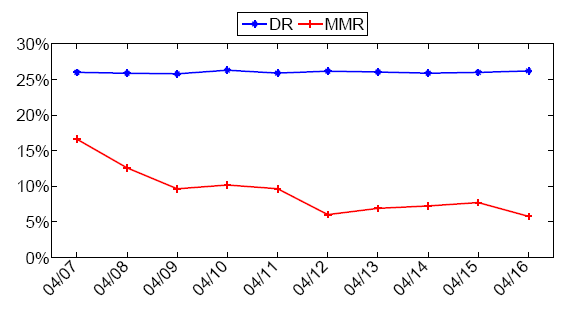 Apr.
09/10/2013
Lab of Data Science & Machine Intelligence
37
Evaluation: Performance
Sep.
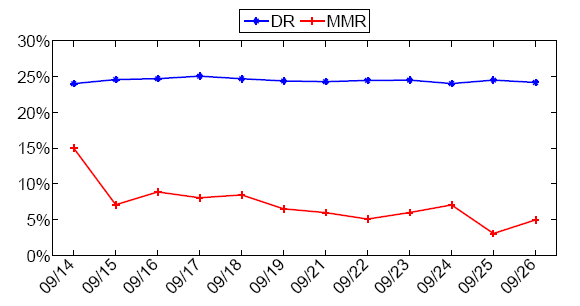 Nov.-Dec.
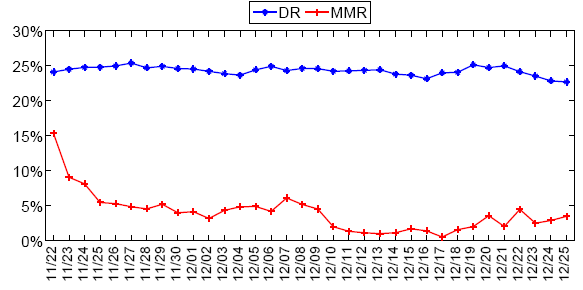 09/10/2013
38
Why Collaborative Filtering Works?
Both of two filters have a certain accuracy
However, their results are different
Set the download rate for each filter around 10%
Apr.
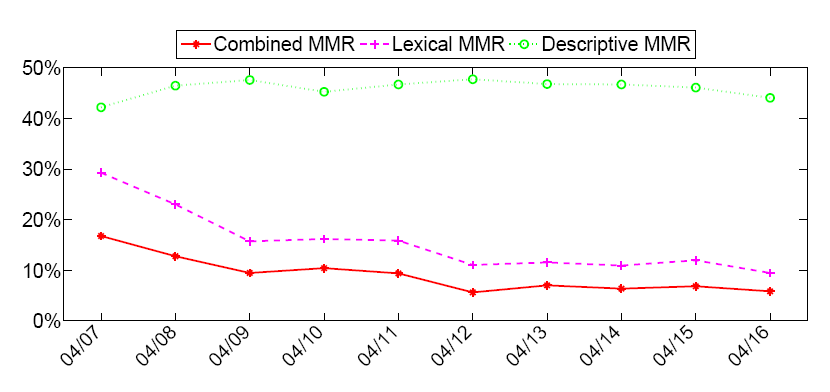 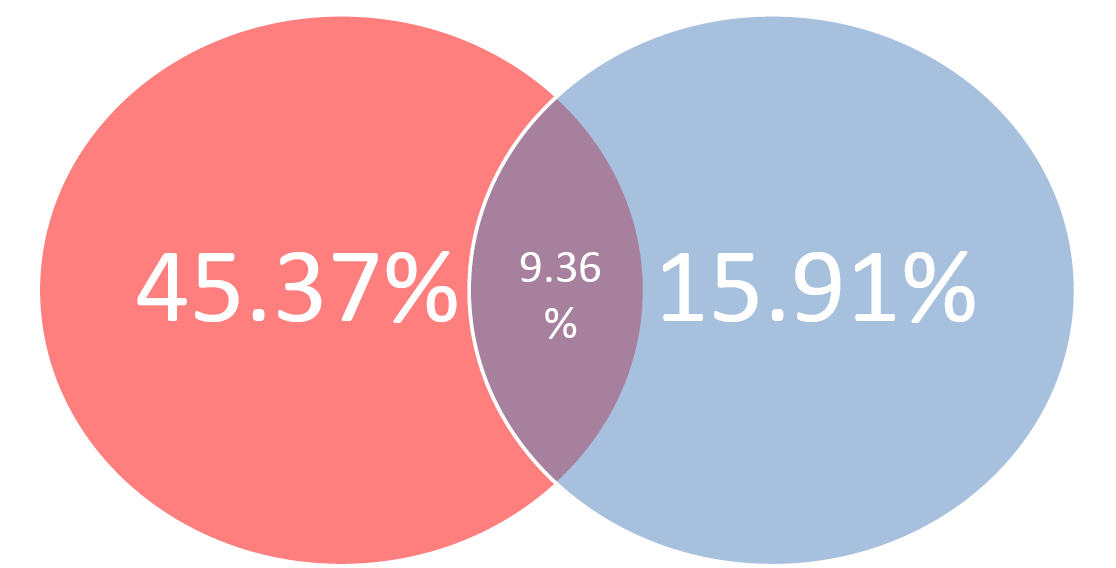 Lab of Data Science & Machine Intelligence
09/10/2013
39
Average MMR of Lexical Filter
Average MMR of Descriptive Filter
The Lessons I Learned
How to convert URLs stream into n-dimensional vector space
How to deal with extremely unbalanced data
Brain storming to define and extract features
Choose a right learning algorithm 
How to deal with industry
Malicious URL filtering -A big data application
MS Lin, CY Chiu, YJ Lee, HK Pao, Big Data, 2013 IEEE International Conference on, 589-596
露天拍賣詐騙商品偵測
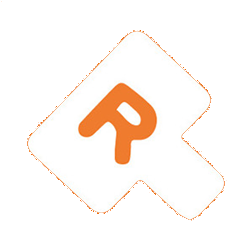 露天個案研究
利用機器學習輔助審查人員偵測詐騙商品
2017/2/14
Lab of Data Science & Machine Intelligence
42
露天 is the Top 1 in Shopping Category
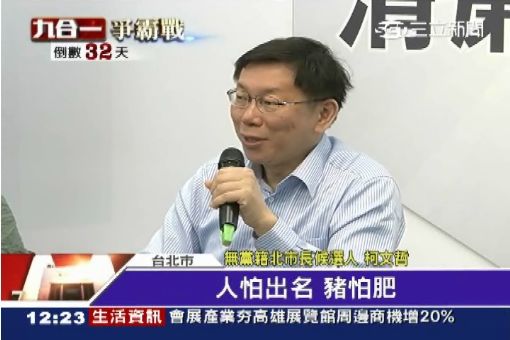 [Speaker Notes: 人怕出名豬怕肥
露天這麼厲害一定也會有麻煩找上門]
詐騙事件層出不窮
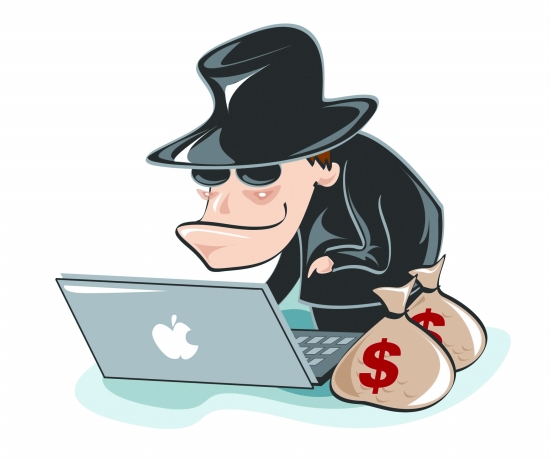 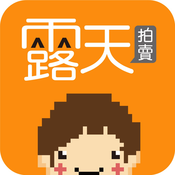 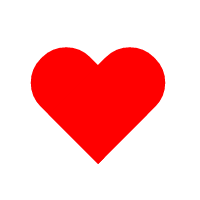 [Speaker Notes: 沒錯
露天就成為詐騙集團的下手目標]
165 警政署高風險場排行榜
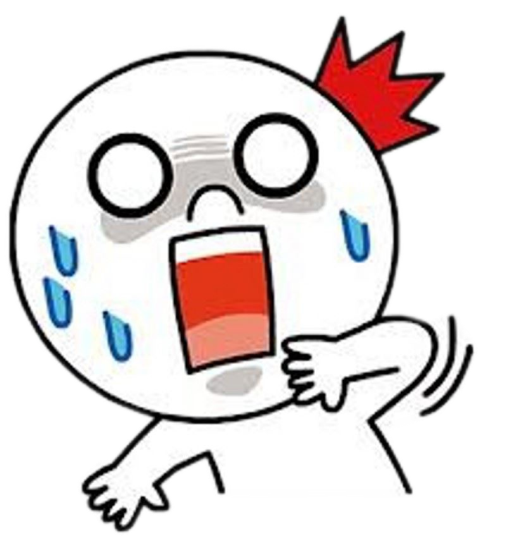 網路電商都要打假、防詐騙
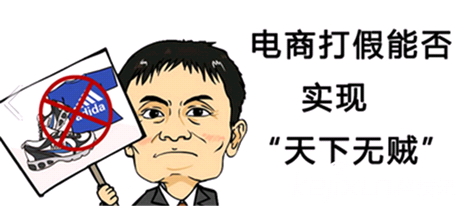 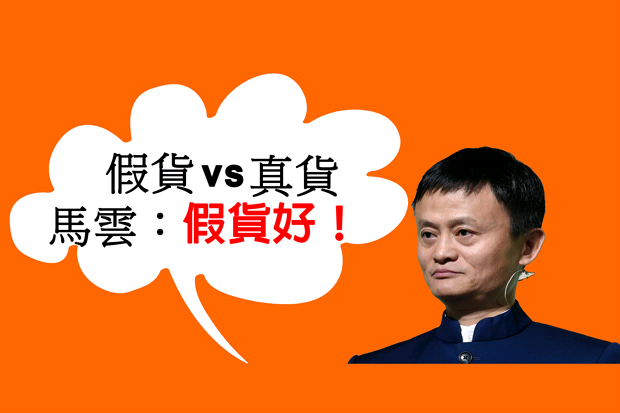 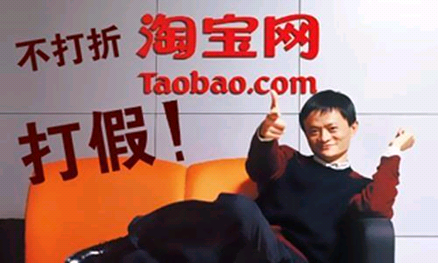 露天有甚麼機制防範詐騙?
[Speaker Notes: 那露天有沒有什麼機制去防範詐騙發生?
有的]
[Speaker Notes: 在露天上架時所有商品會經過一個篩選機制被選到的商品會通過審核人員的審核
進入到商品頁面的商品如果有善心人士發現是可疑的詐騙商品就可以在商品頁面上檢舉或是直接到客服頁面檢舉
由客服來下架可疑詐騙商品
或是如果不幸有詐騙商品流到商品頁面騙到消費者
消費者也可以檢舉讓客服處理

所以在這個環節中最重要的就是這個篩選機制]
檢測專家遇到的挑戰
上架商品數量百萬等級
如果24小時全年無休一個人一秒看一個商品也要十個人才能消化每天全部上架的商品
如何聰明地篩選需檢查的商品?
Machine Learning
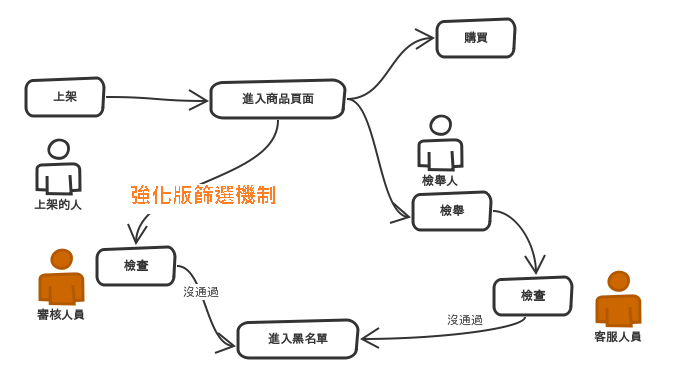 [Speaker Notes: 所以我們需要一個強化版的篩選機制]
Major Challenges
極端不平衡的資料
好人佔大多數極少數壞人
但壞人會上傳大量詐騙商品
詐騙集團策略會改變
詐騙商品的多樣性
詐騙商品會隨季節流行改變
收集與前處理資料困難
釐清需要甚麼資料
需要的資料散佈在不同資料來源
露天傳統資料儲存系統無法滿足所需操作
資料量龐大
每天有百萬級商品上傳
需要即時性處理
[Speaker Notes: 但事情沒像想像中那麼簡單]
Get your Hands Dirty
訪談審核人員、確認SOP
確認所需資料來源
確認資料流
從不同資料來源中萃取有用資料
從審核人員累積的 (Label) 資料中建模
審核專家經驗 – 帳號
以使用者帳號為例，詐騙集團假冒正當賣家的方式

當露天帳號申請門檻不高時，詐騙集團會大量申請殭屍帳號，帳號通常會像亂數，由程式產生

經由各種手段盜用正常使用者帳號，被盜用的使用者通常為長久無使用的帳號，所以可比對最後一次登入日期與上架日期判定
審核專家經驗 – 付款方式與地點
以商品所在地為例詐騙集團避免面交所以常常把商品所在設在較偏遠地區
也不喜歡貨到付款這種付款方式
ip 該如何使用?
確認資料來源與資料流
系統架構
用戶特徵、商品特徵
原始資料庫鏡像
用戶畫像
額外應用
預測模型
露天主要資料庫
Log檔案
Labeling
檢測專家
如何看一件商品?
Data Set
Training set: (251827, 20)
Testing set: (109122, 20)
[Speaker Notes: 實際數據如下
為何最後會選擇LR是因為我們實驗過後發現LR的效果最好]
Leading Board
AUC
Competition Results
Model
Logistic Regression 
SVM
Gradient Boost Decision Tree
Naïve Bayes
Training time: 5~10 min
Testing time: 1~2 min
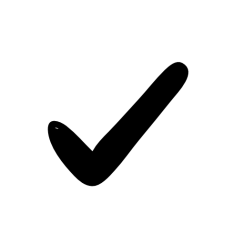 從工人智慧到人工智慧
審核人員僅能檢查相對少數的資料，即使焚膏繼晷
Sampling scheme 造成漏網之魚
數個月下來，累積的Labelled Data，應該發揮功用!
We used these labelled data as the “ground truth”
Our model can achieve 0.983 AUC
1,000 items can be examined in a second
There is a hope to examine EVERY item
Keep the Experts in the Loop
審核人員對我們依然重要!
We use our model to rank the “suspicious level” of item
We can let 審核人員 examine the “gray” items 
Get the new labelled items from 審核人員
We can re-train our model with new labelled data
Tango with bad guys
Data Science Team in Ruten
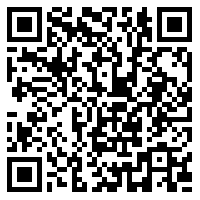 We are hiring!
Strongly Recommend Books
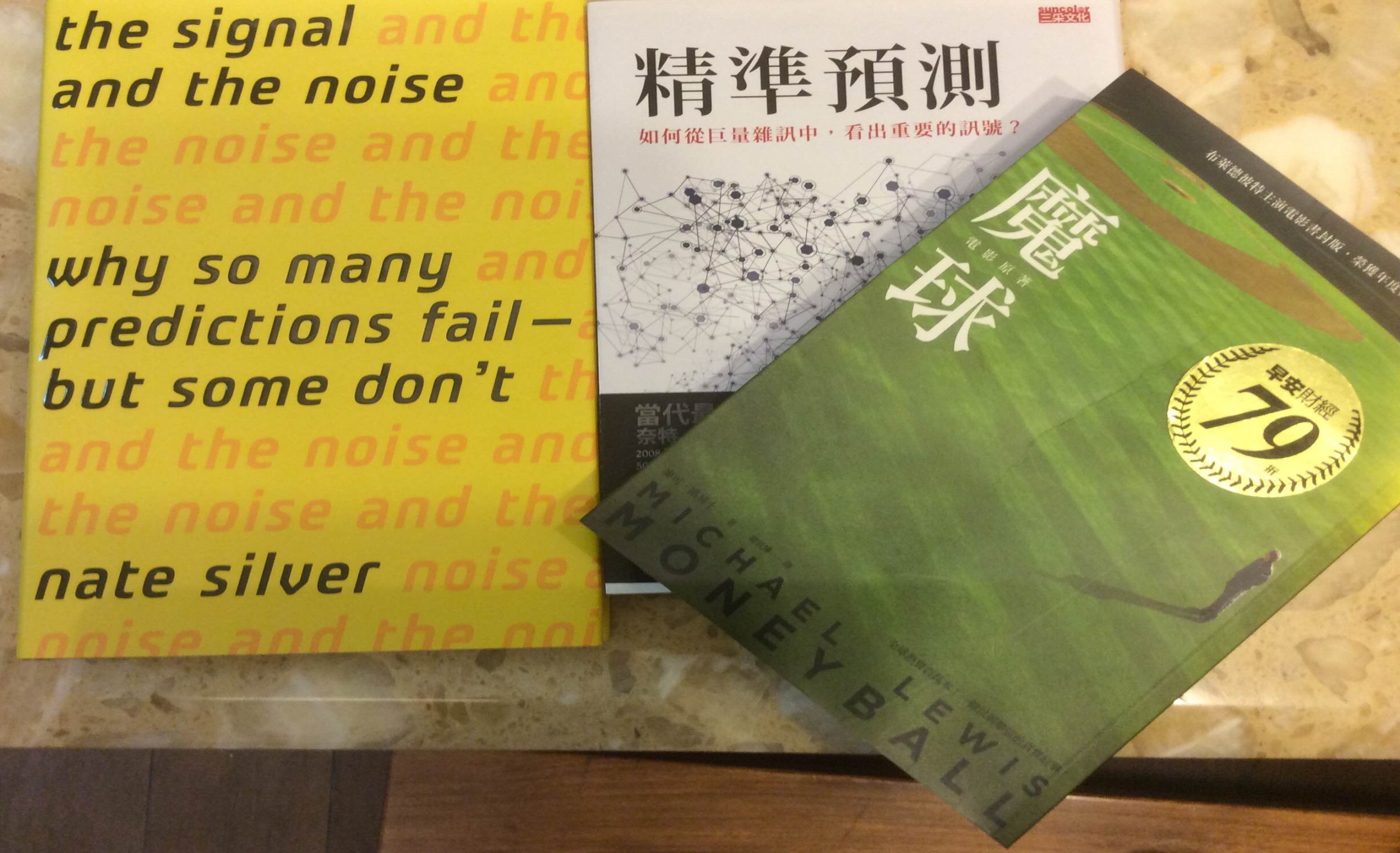 Final Remarks
If you torture the data long enough, it will confess to anything        -Ronald H. Coase
 You data analytics results can not be beyond the nature rules
 Working with domain experts is very important 
 Knowing the algorithms you used
 Be eager for data
Questions?
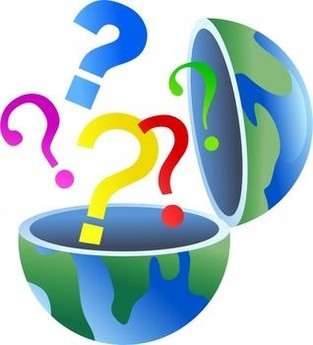 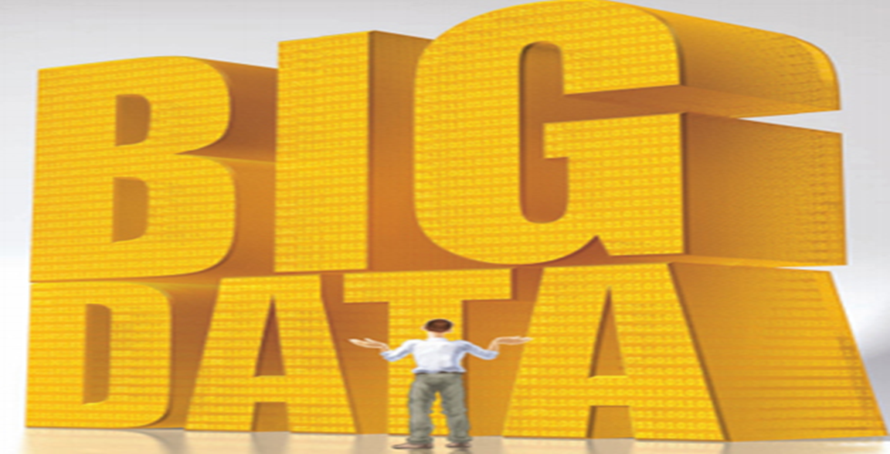 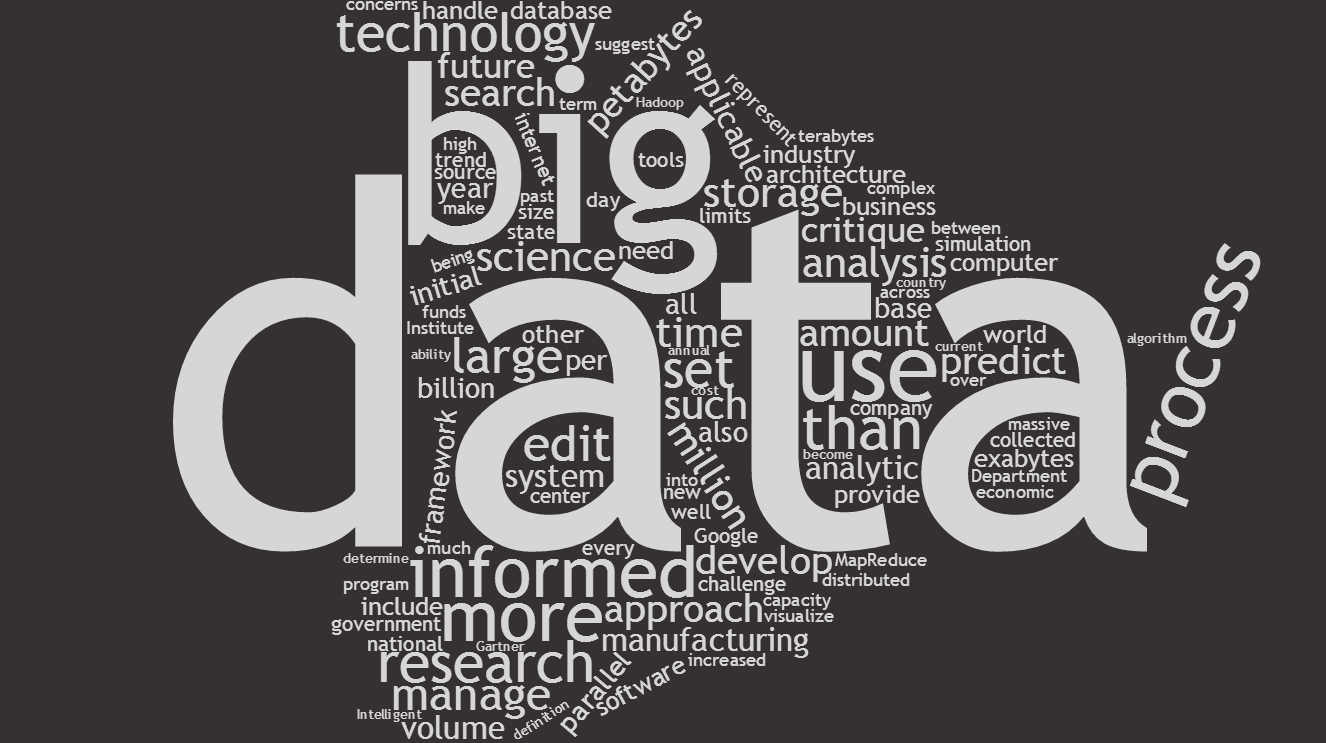 Thank You!
Social Network ServicesPart of Data Source from Cyberspace
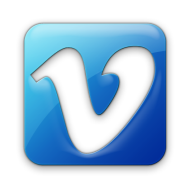 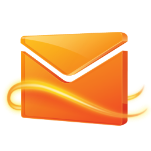 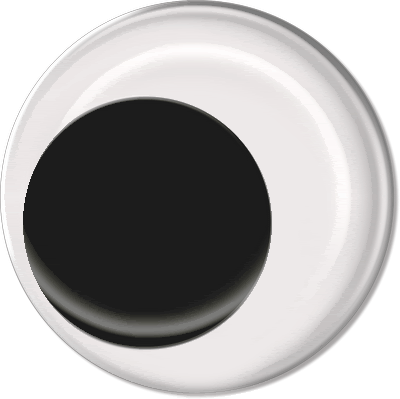 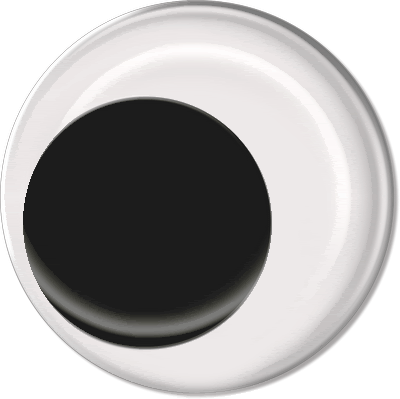 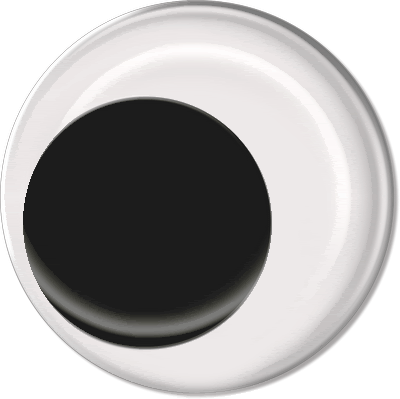 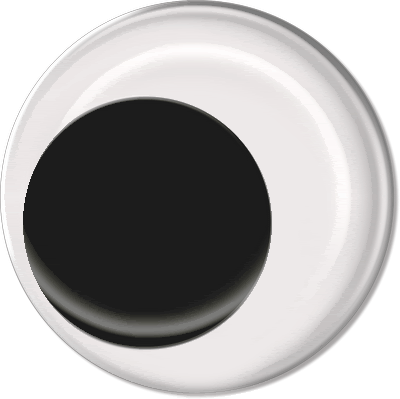 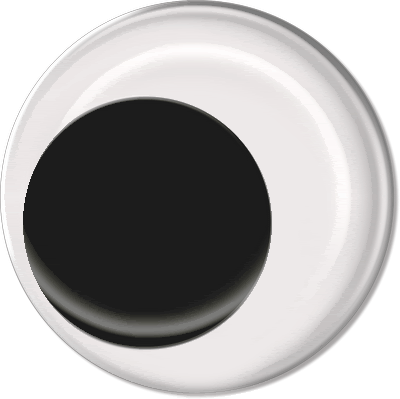 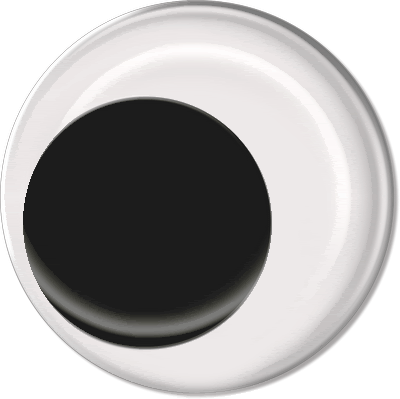 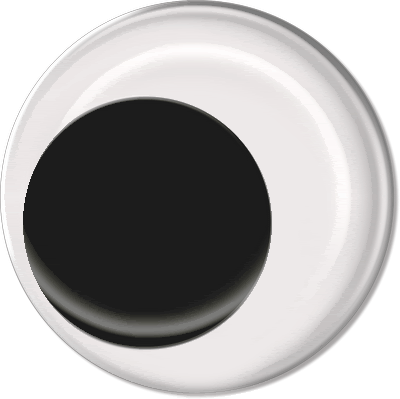 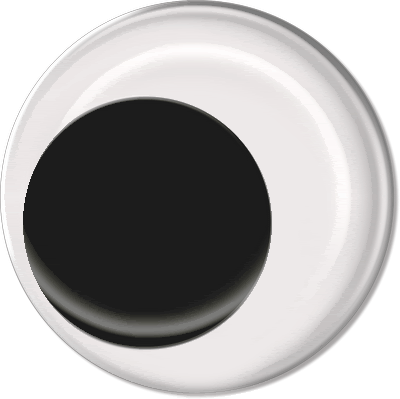 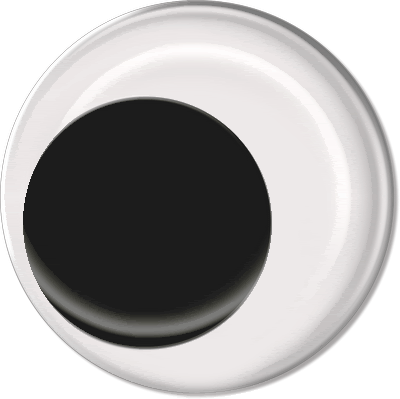 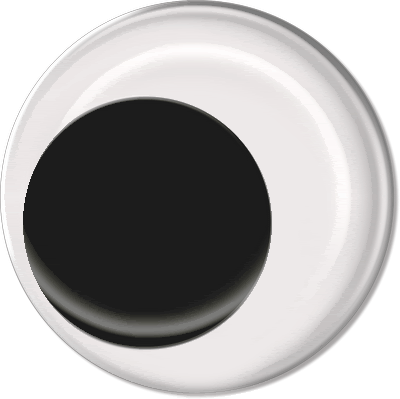 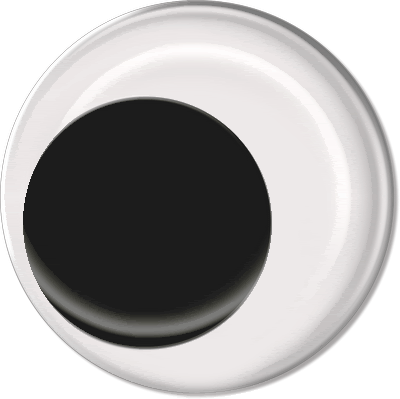 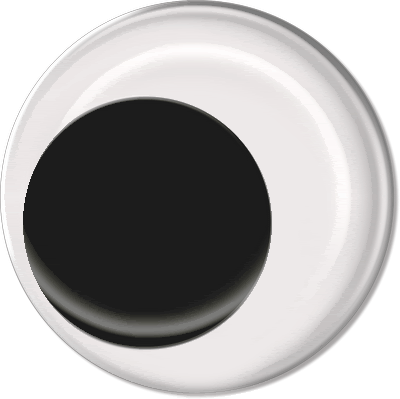 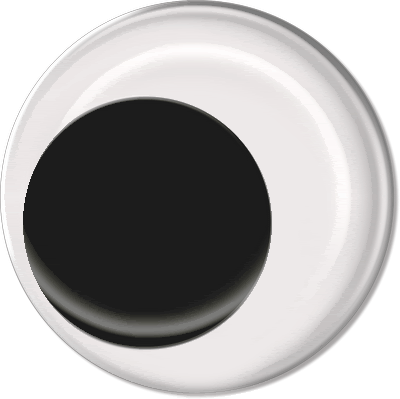 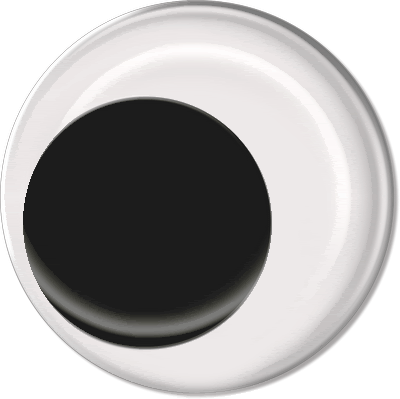 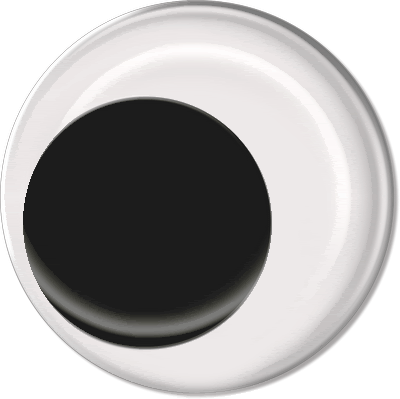 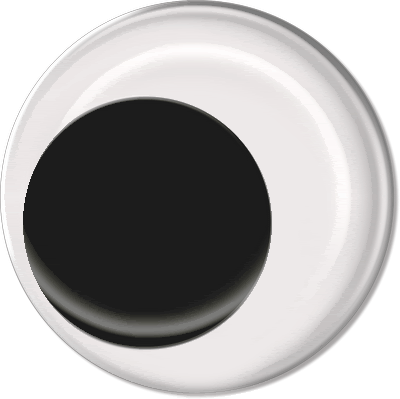 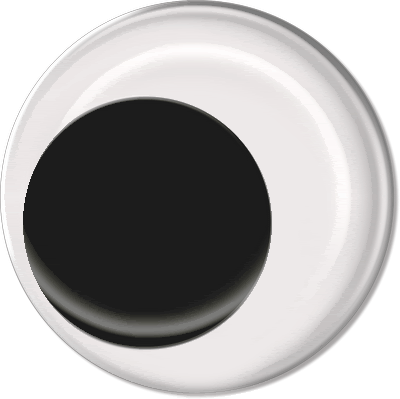 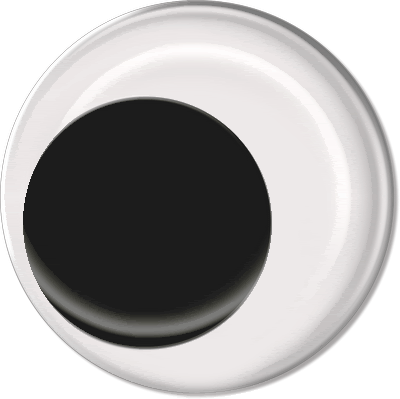 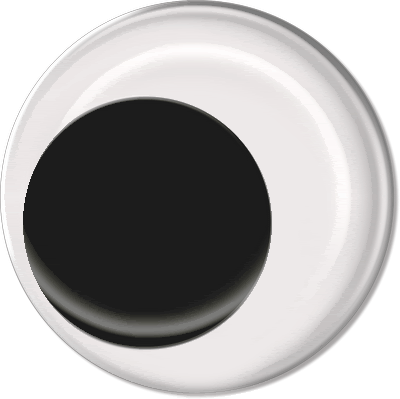 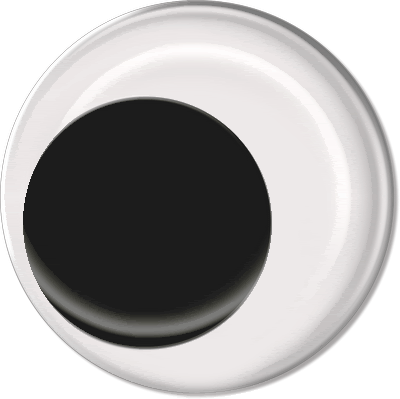 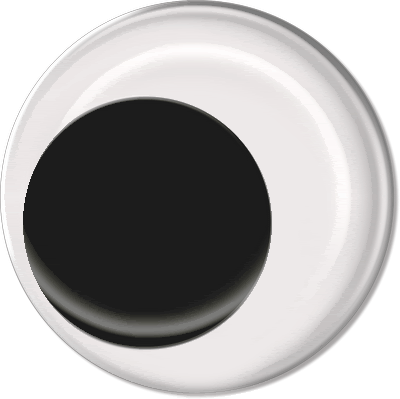 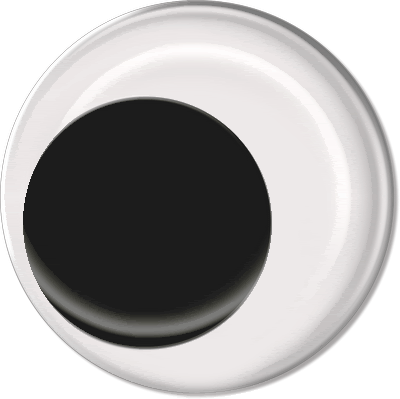 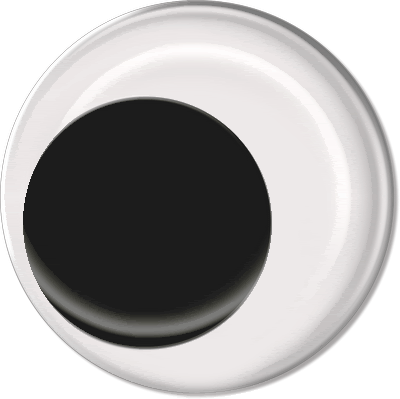 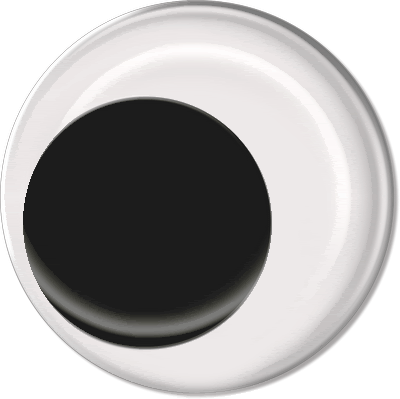 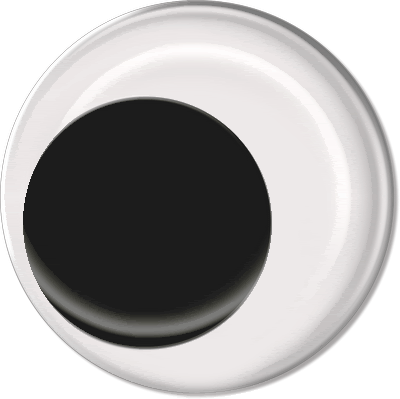 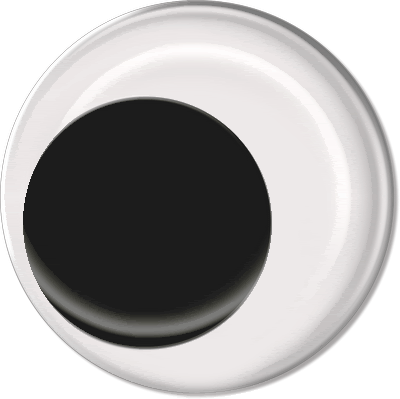 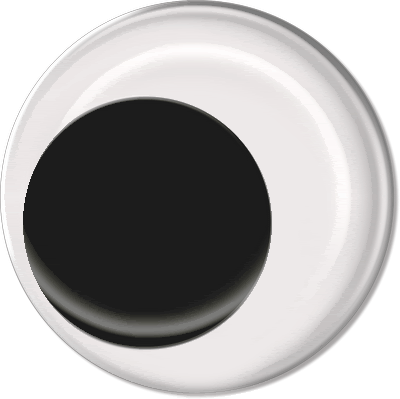 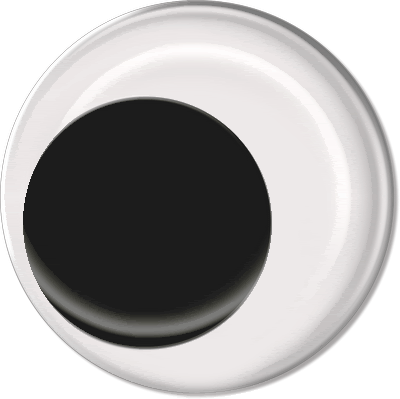 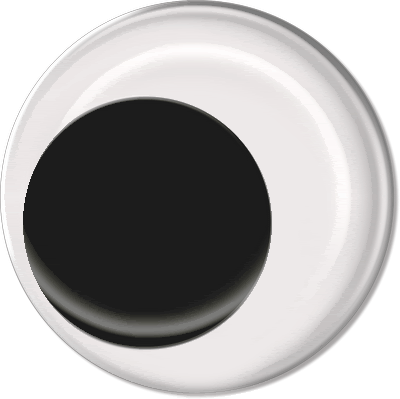 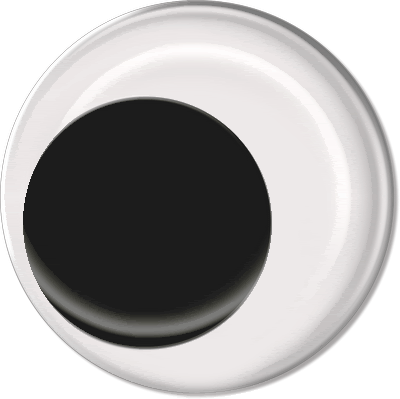 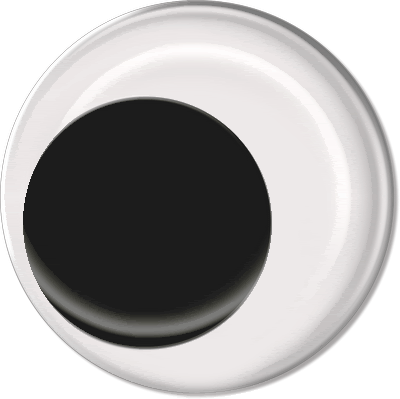 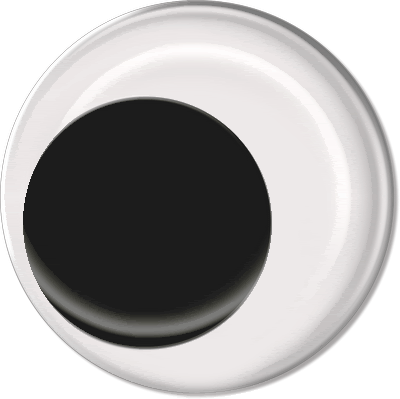 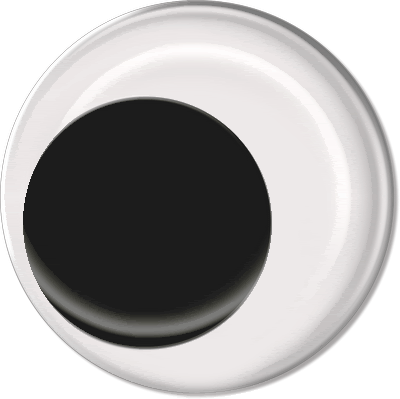 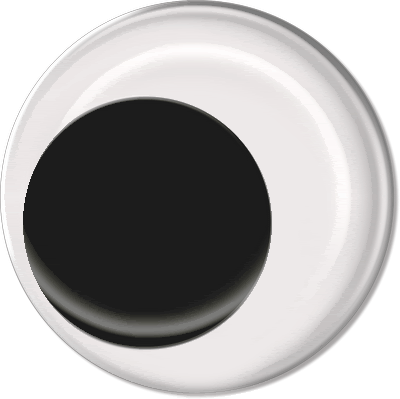 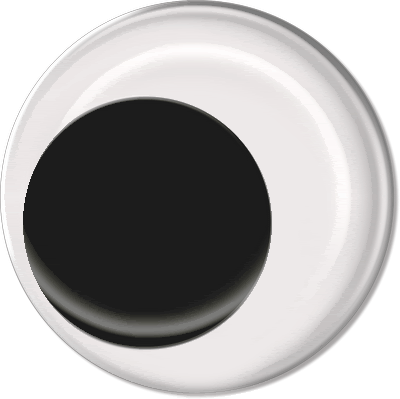 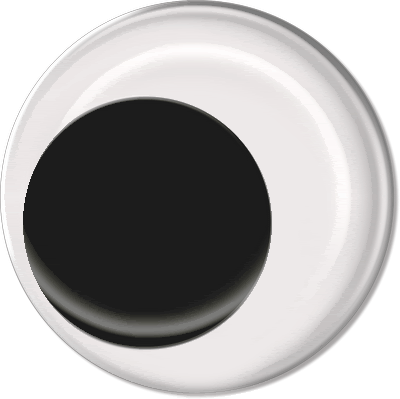 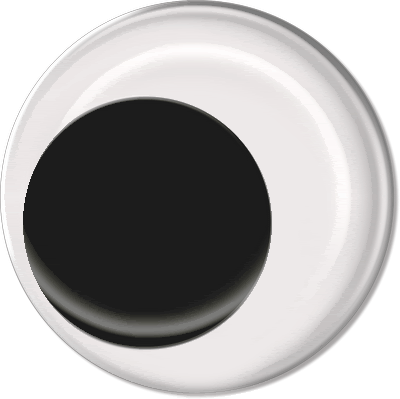 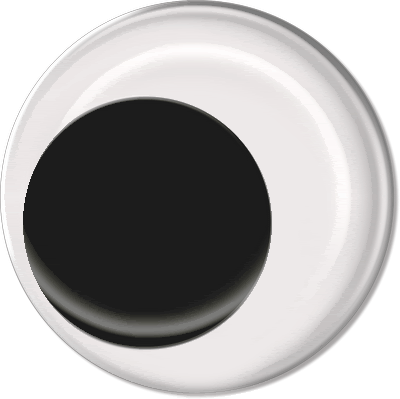 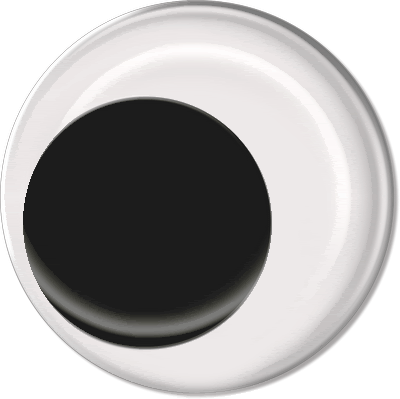 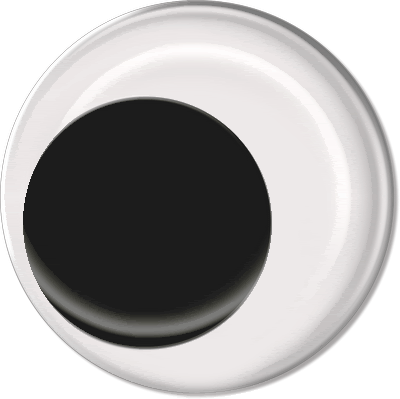 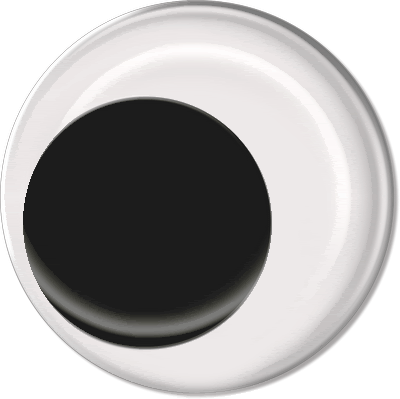 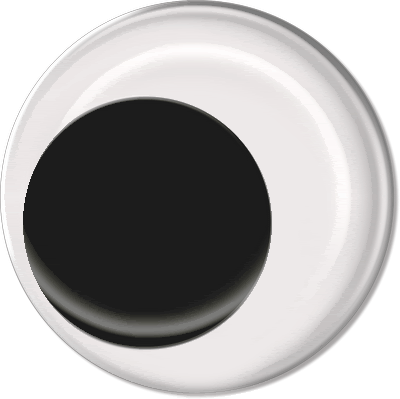 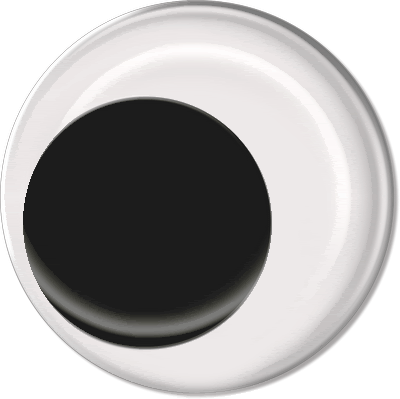 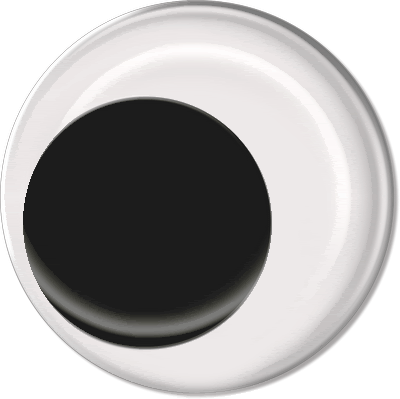 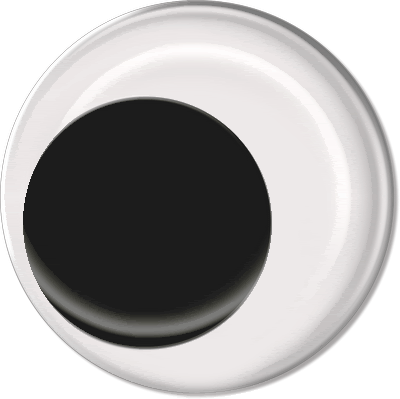 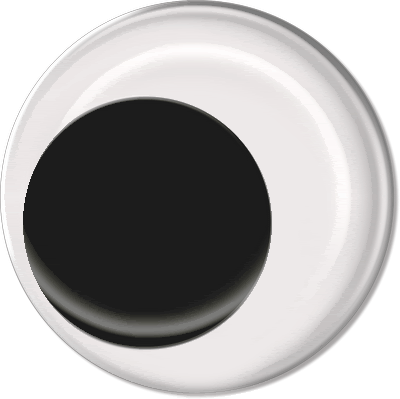 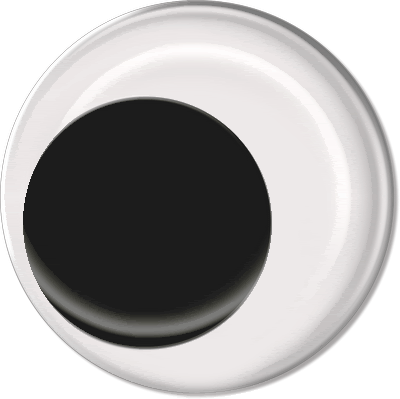 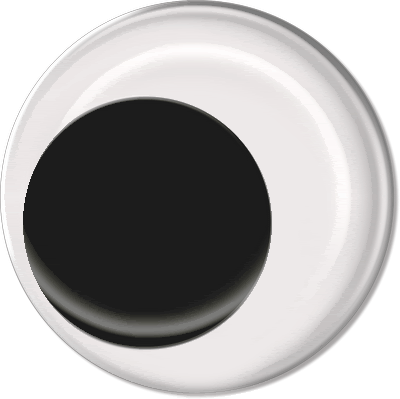 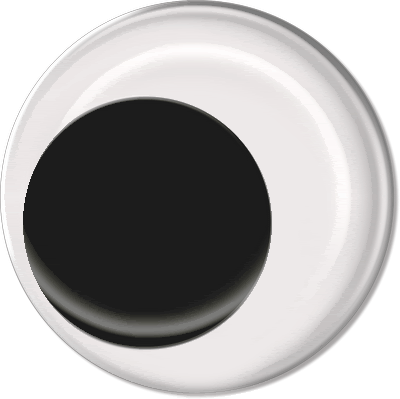 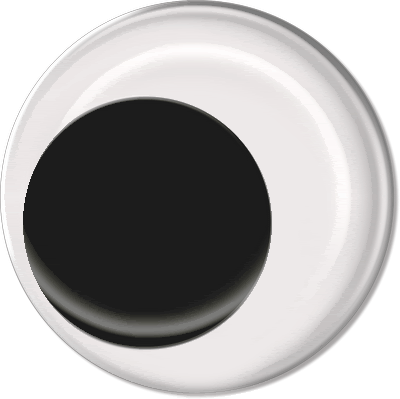 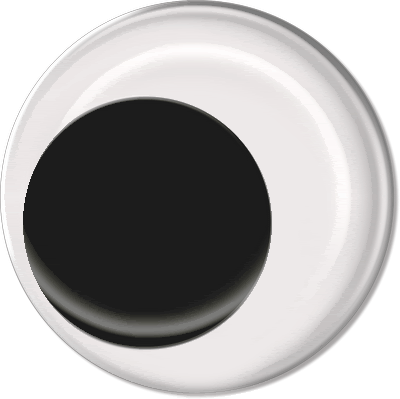 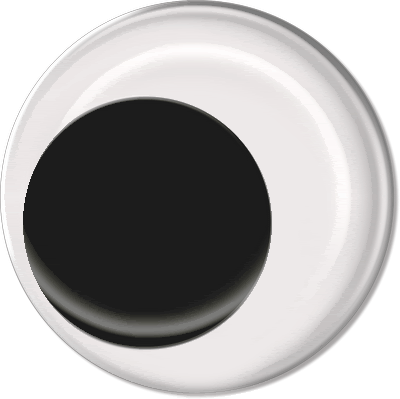 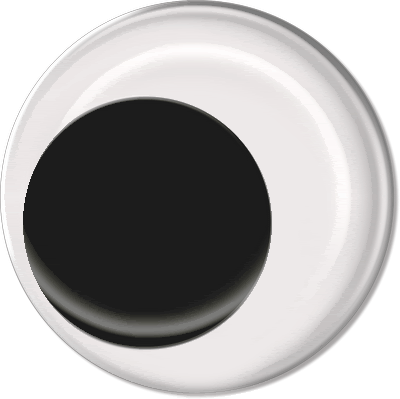 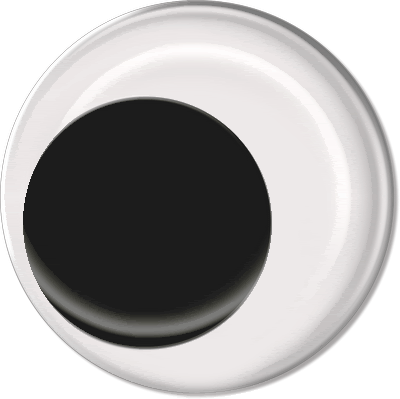 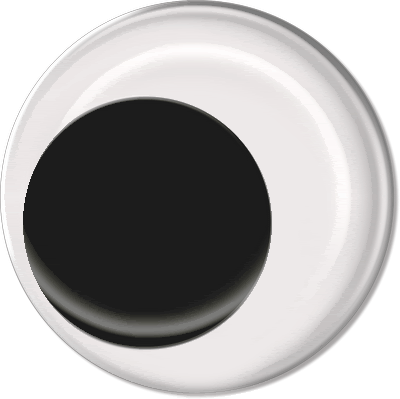 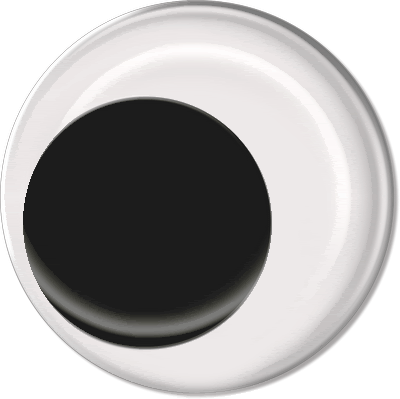 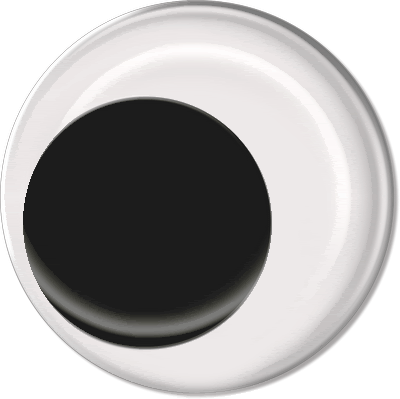 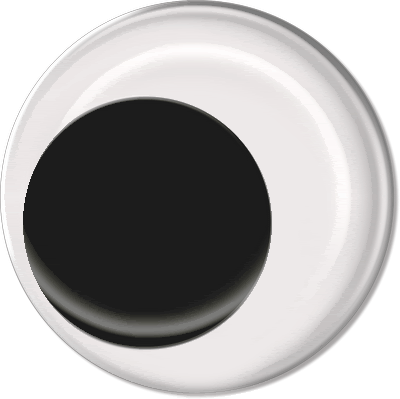 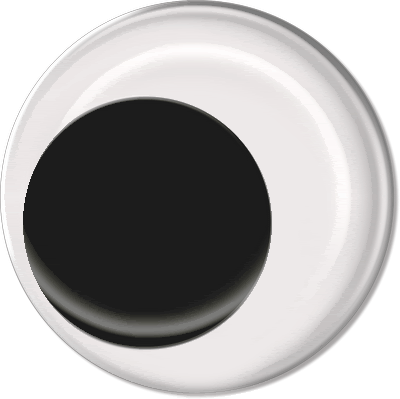 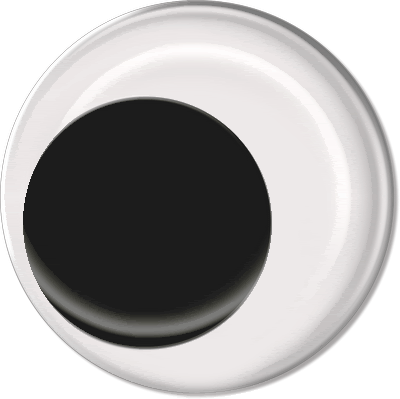 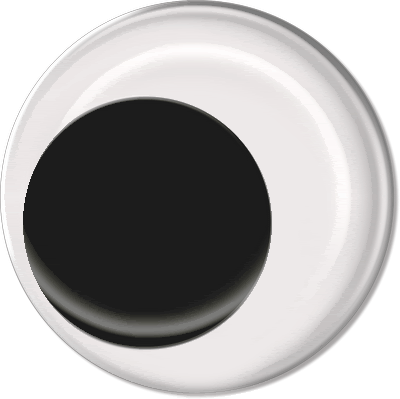 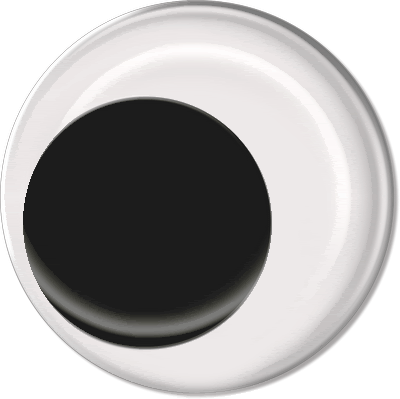 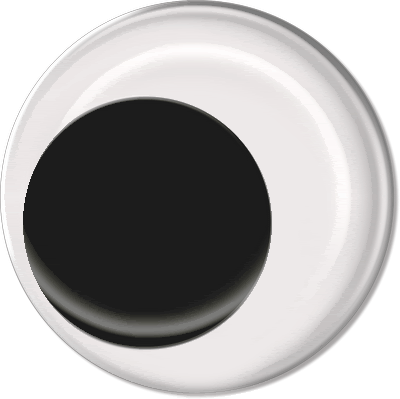 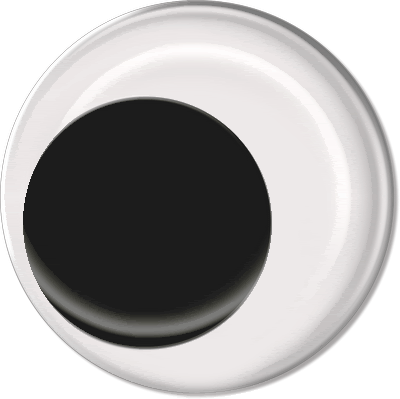 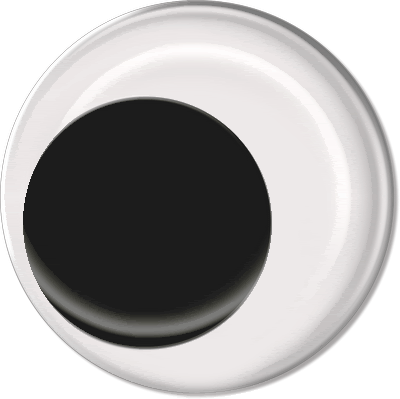 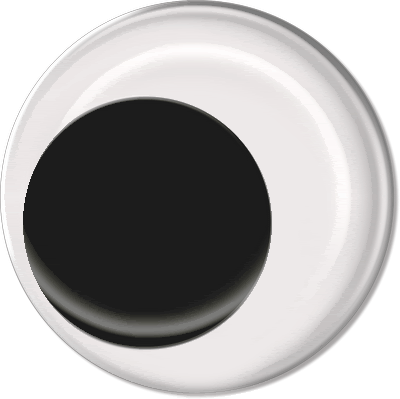 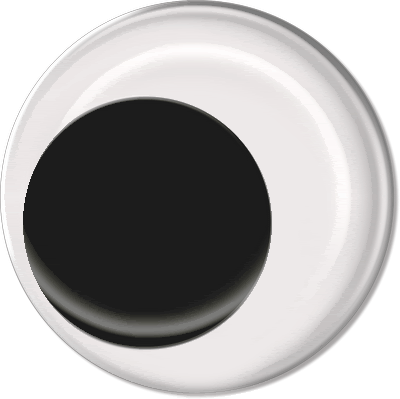 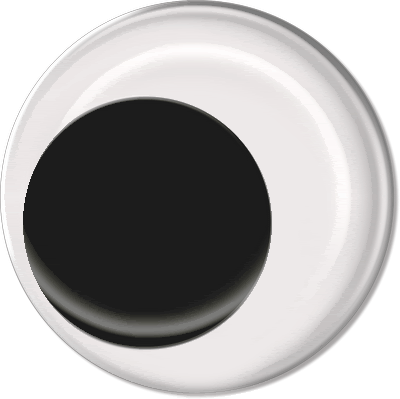 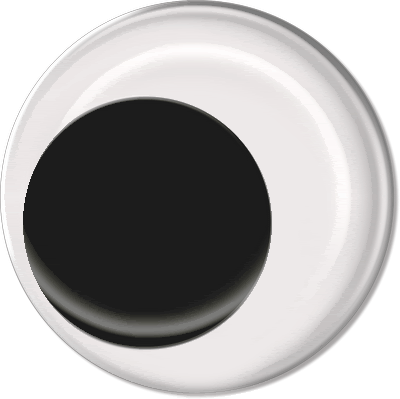 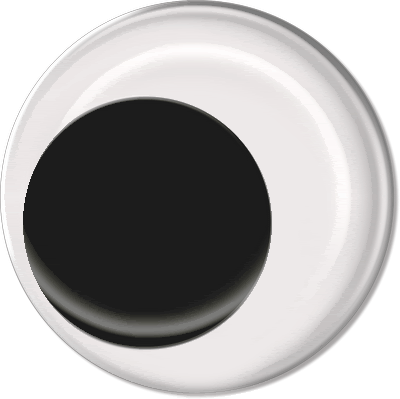 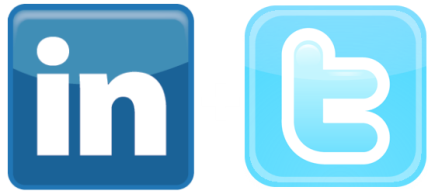 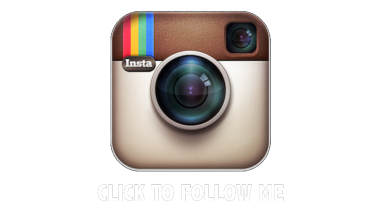 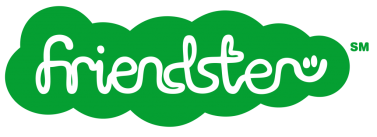 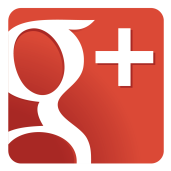 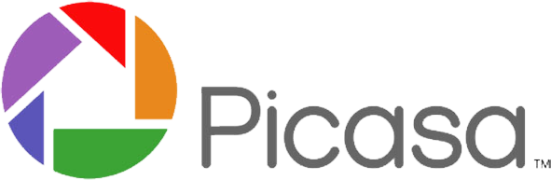 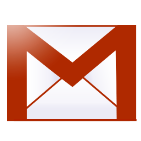 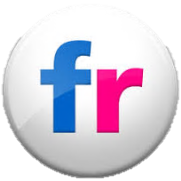 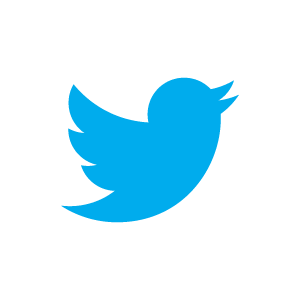 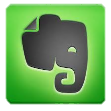 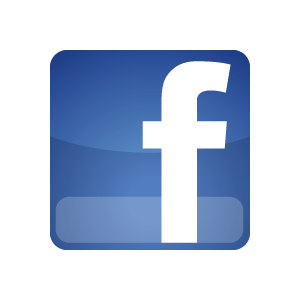 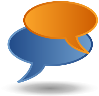 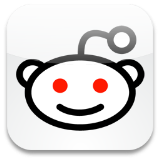 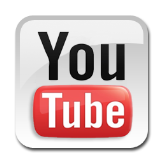 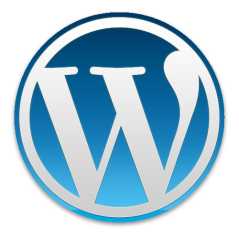 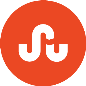 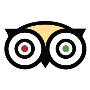 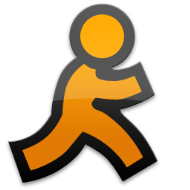 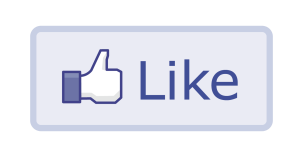 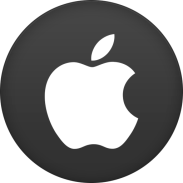 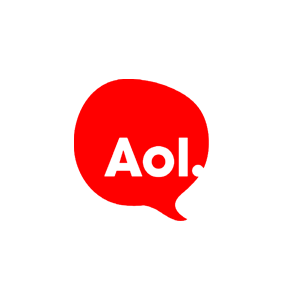 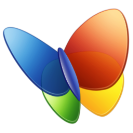 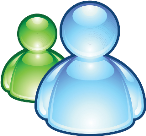 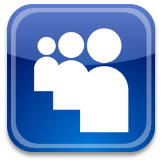 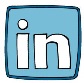 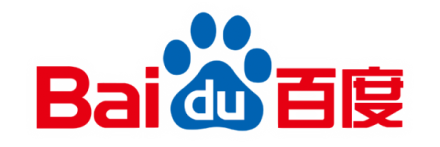 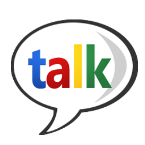 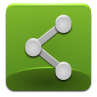 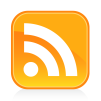 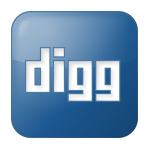 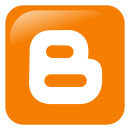 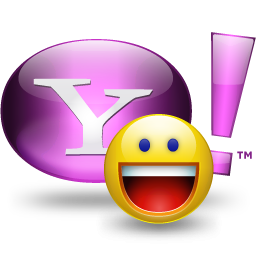 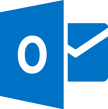 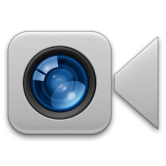 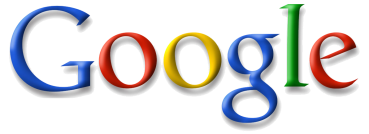 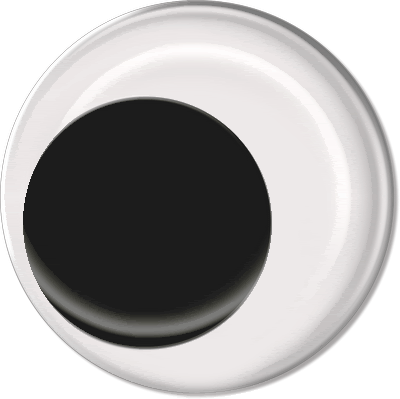 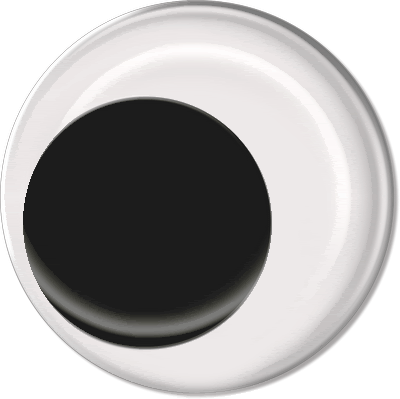 Your Smart HomePart of Data Source from Physical World
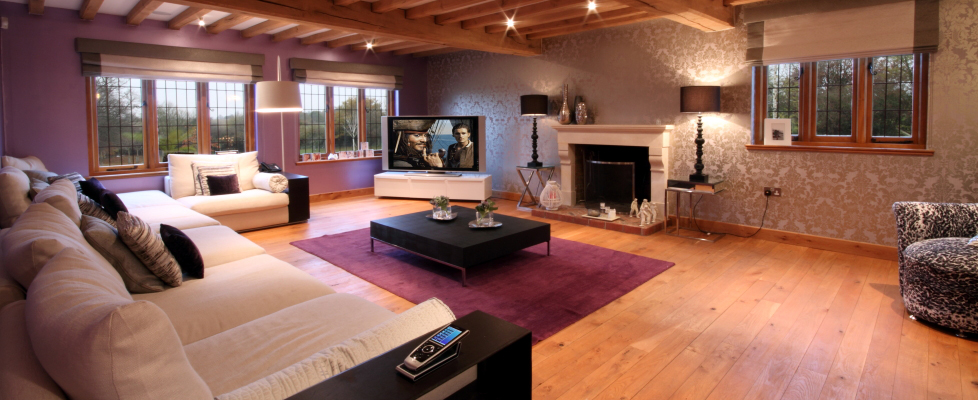 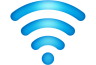 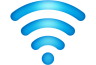 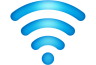 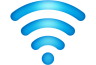 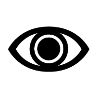 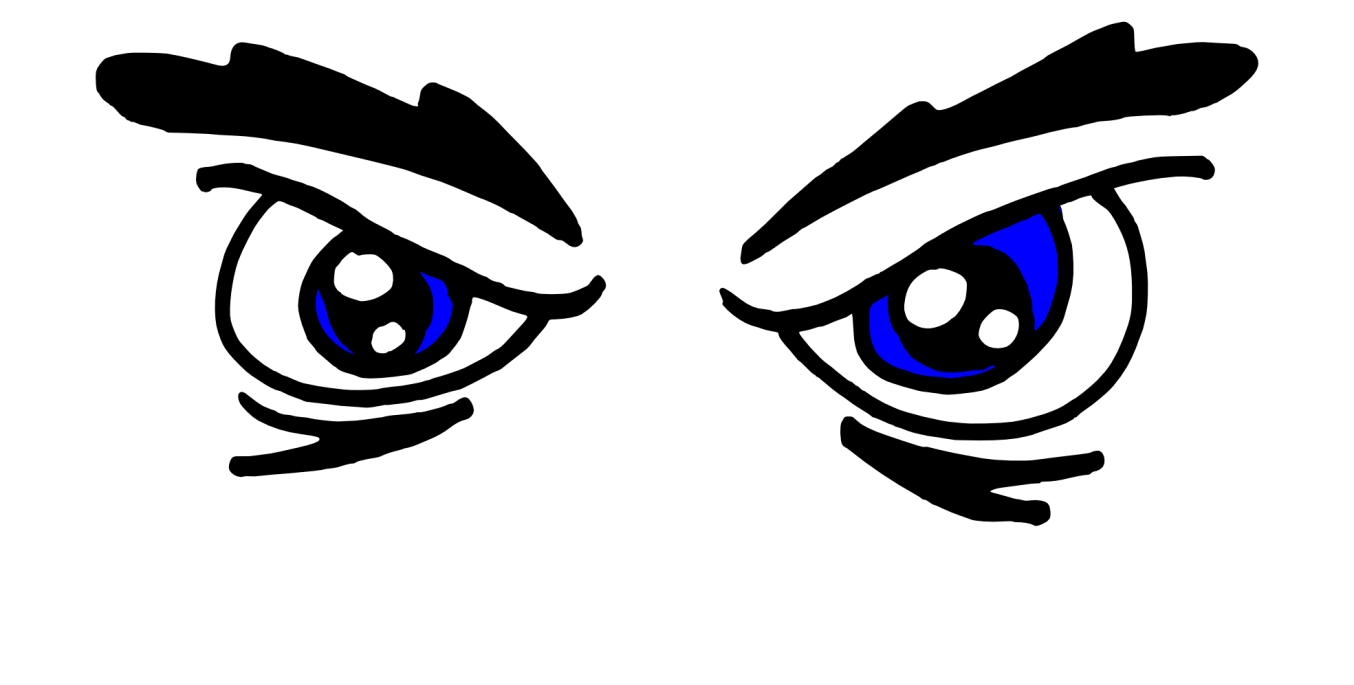 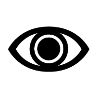 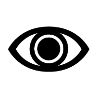 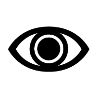 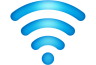 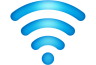 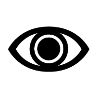 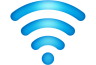 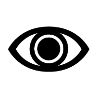 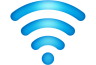 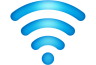 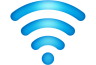 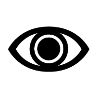 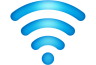 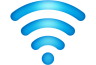 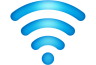 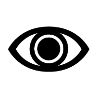 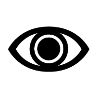 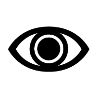 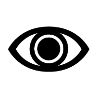 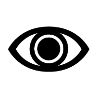 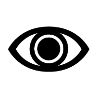 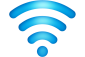 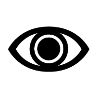 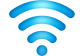 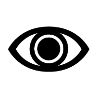 I am watching you!
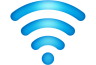 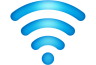 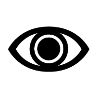 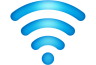 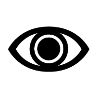 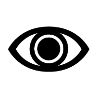 [Speaker Notes: http://couturedigital.com/Wordpress/wp-content/uploads/2011/03/23-Zone-Smart-Home-Hertfordshire.jpg]